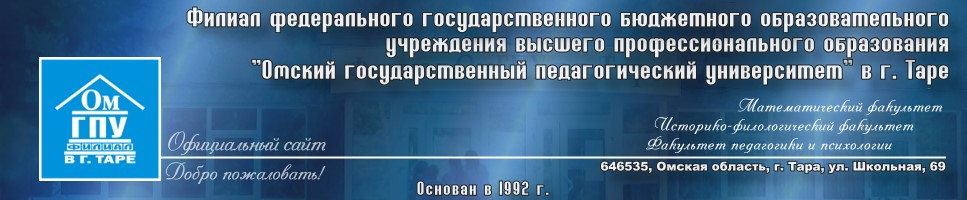 БИБЛИОТЕКА 
ФИЛИАЛА  ОМГПУ В Г. ТАРЕ
Неделя кафедры  ПЕДАГОГИКИ и развития образования
ТАРА – 2015
БИБЛИОТЕКА 
ФИЛИАЛА  ОМГПУ В Г. ТАРЕ
Презентация
новинки  учебной  литературы и периодических изданий
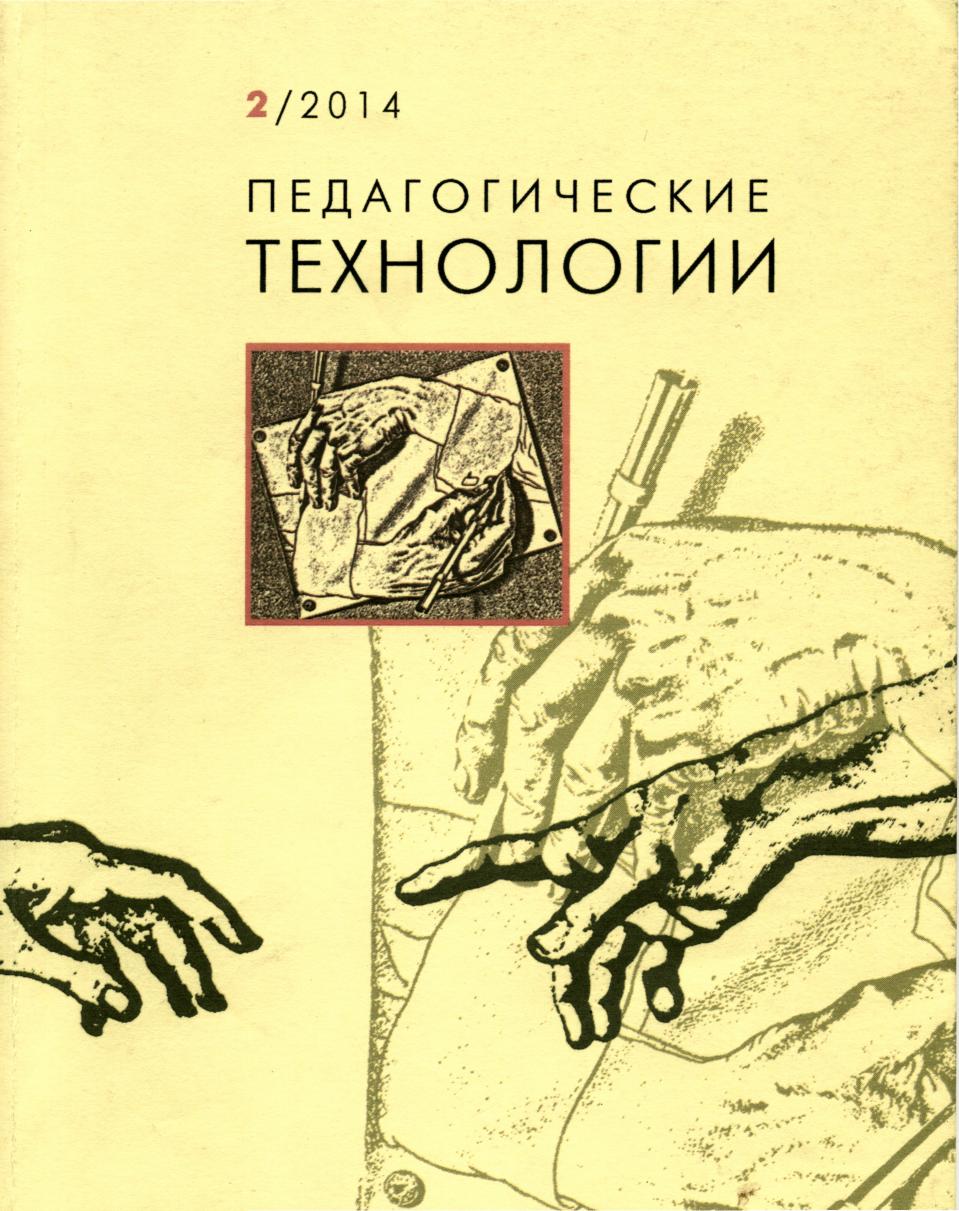 ТАРА – 2015
74.104Белая К.Ю. Методическая деятельность в дошкольной организации: к изучению дисциплины / К. Ю. Белая. - М. : Сфера, 2014. - 128 с. : рис., табл. - (Библиотека журнала "Управление ДОУ"). – Экземпляры: всего:1 - ЧЗ(1).
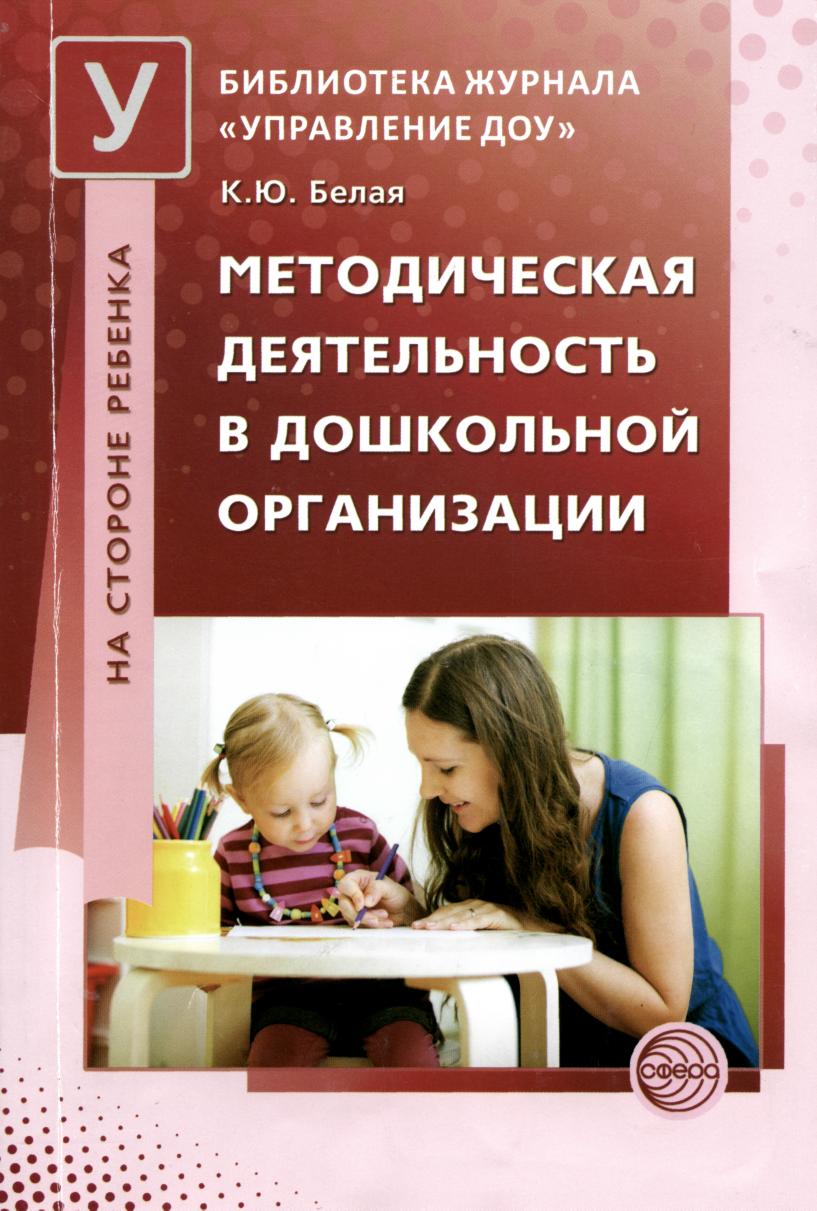 В книге подробно описывается поэтапная работа старшего воспитателя с педагогическими работниками детского сада. 
Раскрываются роль передового опыта и инноваций в совершенствовании учебно-воспитательного процесса в дошкольной организации, вопросы содержания методической работы старшего воспитателя; профессиональных требований к нему, даются рекомендации по организации методического кабинета.
Книга предназначена руководителям детских садов, старшим воспитателям, студентам педагогических учебных заведений.
74.104Ларионова Г.Б.Новые должностные инструкции сотрудников ДОО : к изучению дисциплины / Г. Б. Ларионова. - М. : Сфера, 2014. - 128 с. - (Библиотека журнала "Управление ДОУ")Экземпляры: всего:1 - ЧЗ(1).
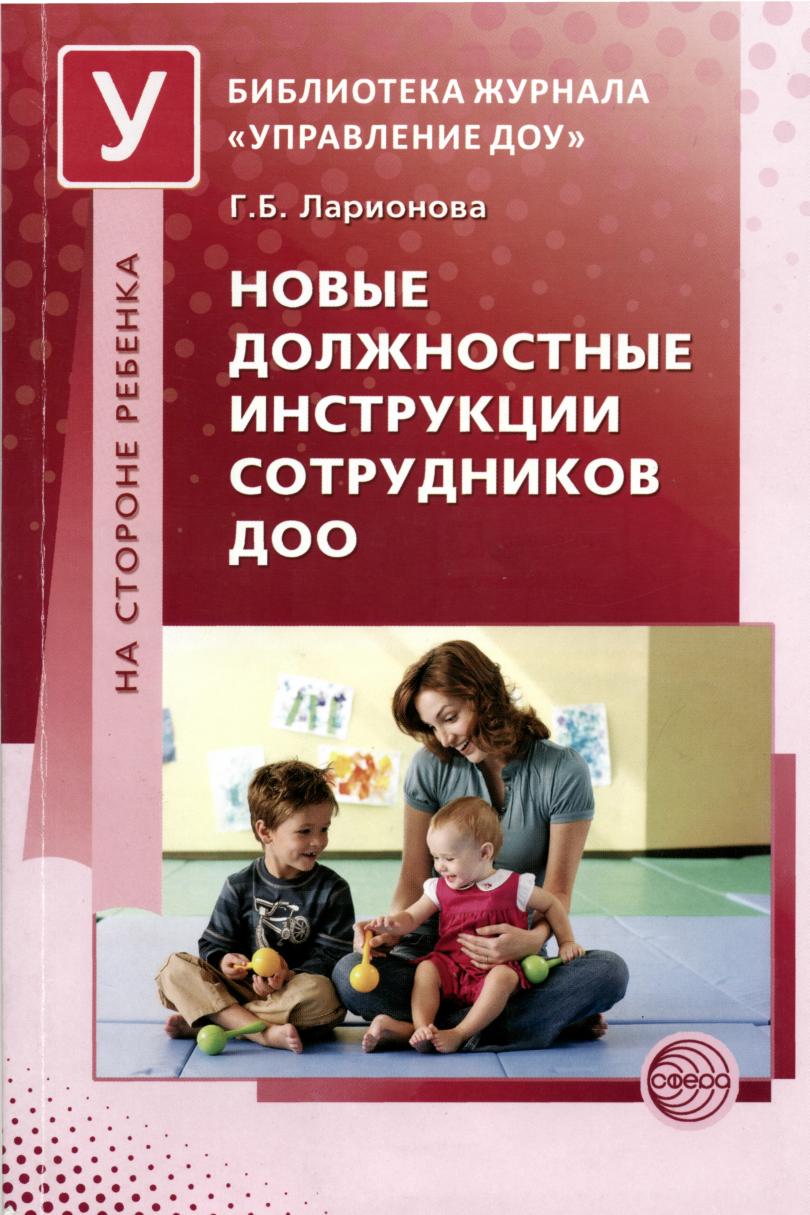 В пособии представлены должностные инструкции сотрудников дошкольной образовательной организации, разработанные в соответствии с последними изменениями в дошкольном образовании. 
Они созданы с учетом требований закона «Об образовании в Российской Федерации», трудового законодательства, нормативных документов Минобразования и науки РФ, типовых штатных расписаний и тарифно-квалификационных характеристик.
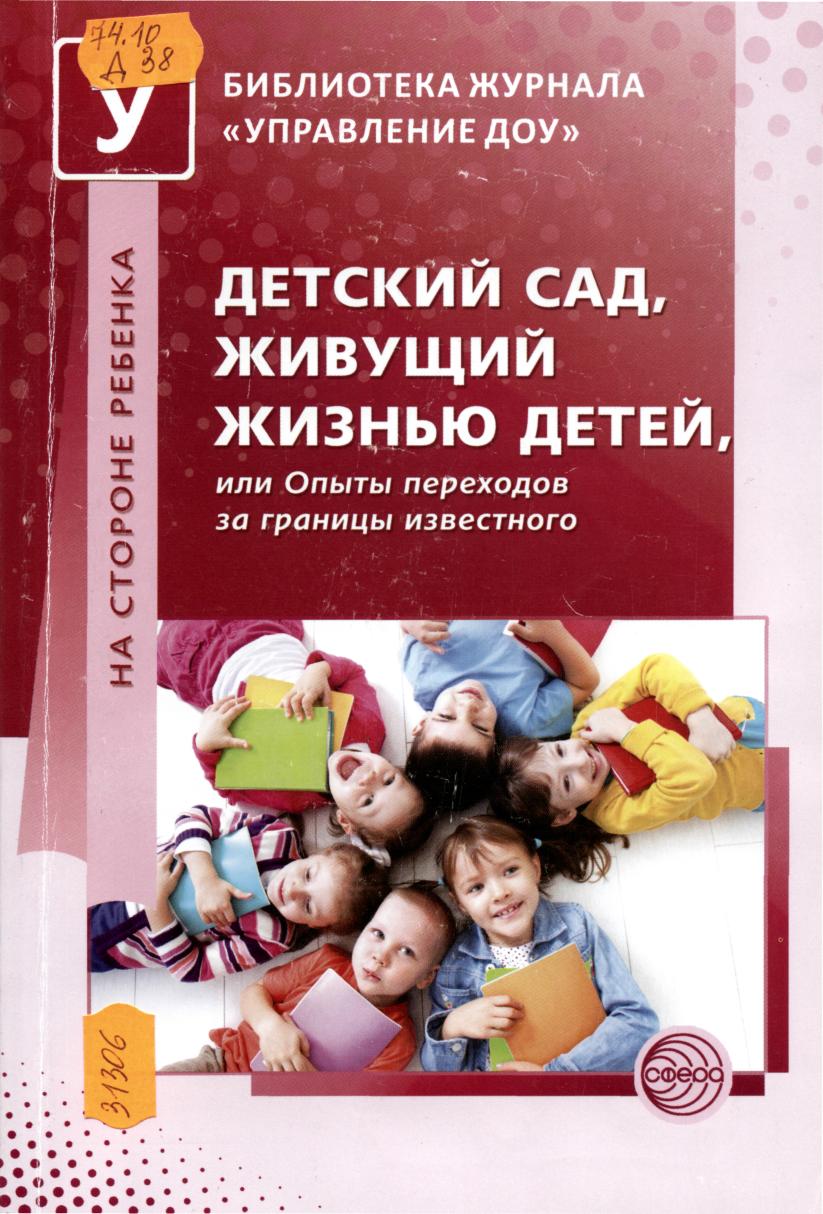 74.10Детский сад, живущий жизнью детей : или Опыты переходов за границы известного / под ред. М. Ф. Головиной. - М. : Сфера, 2014. - 128 с. : рис. - (Библиотека журнала "Управление ДОУ")Экземпляры: всего:1 - ЧЗ(1).
Как может складываться жизнеспособная структура детского сада, который ориентируется на жизнь детей, а не на программу занятий, где принято любое дело начинать с того, что интересно и детям и воспитателю?
Перед вами книга о том, как переплетаются в работе воспитателя импровизация и рефлексия, верность традициям и привычка идти на риск в поиске нового. 
О той внутренней организованности, которая требуется в ситуации внешней свободы от детей и взрослых, и о том, за счет чего она достигается.
Книга эта все же не сугубо профессиональная, она будет интересна и многим родителям.
74.100Организация детского сада в начале XX века : к изучению дисциплины / ред., сост. А. С. Русакова. - Москва : "ТЦ Сфера", 2014. - 128 сЭкземпляры: всего:1 - ЧЗ(1).
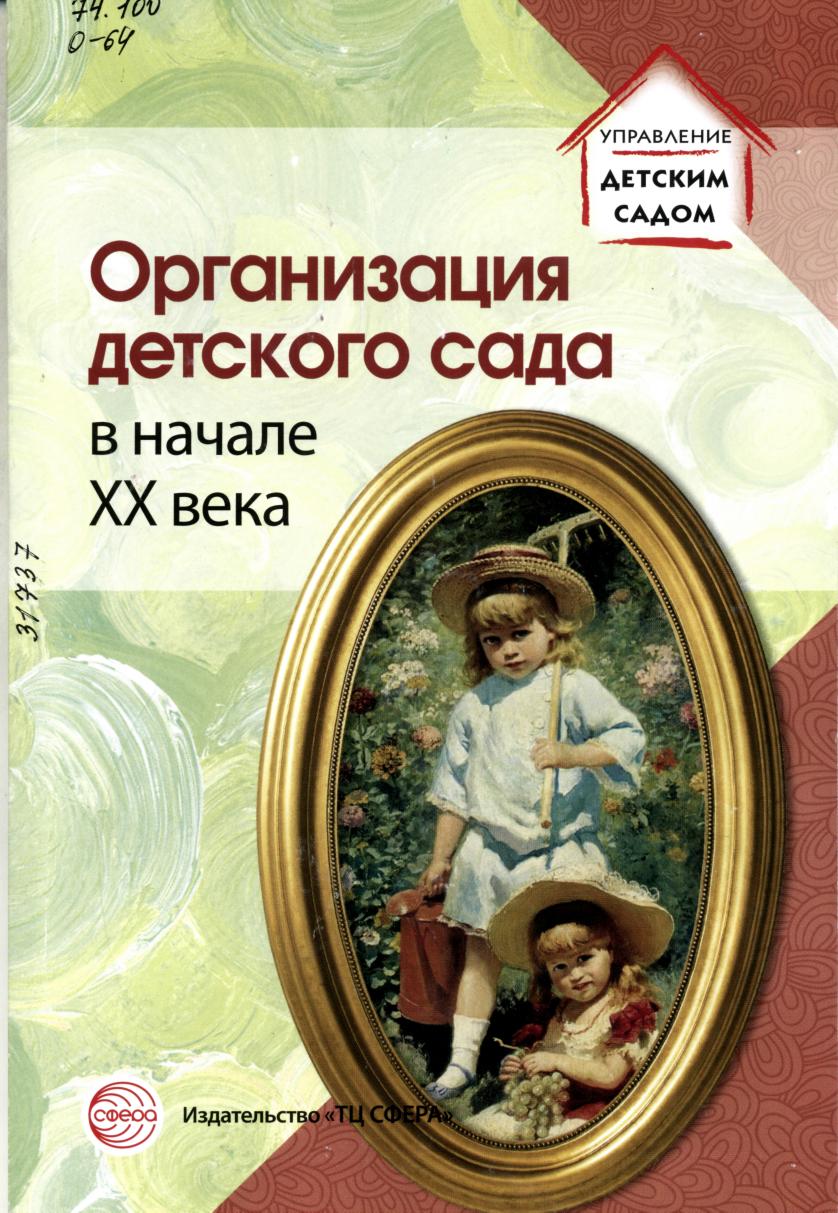 Сборник раскрывает ключевые идеи организации русских детских садов в те годы, когда происходил переход от локальных опытов и экспериментов к массовому их распространению. 
В книгах Е.И. Тихеевой и М.Я. Морозовой (1914), а также Л.К. Шлегер (1915) есть ясность и четкость в расстановке приоритетов, рассмотрение задач планирования в непосредственной связи с событиями детской жизни, глубокое понимание взаимной обусловленности организационных и педагогических забот. Эти вопросы актуальны и сегодня. 
Для современных воспитателей и руководителей детских садов в текстах столетней давности можно найти ответы на многие вопросы, сформулированные в требованиях ФГОС ДО.
74.104Планирование в современном ДОУ: методическое пособие / под ред. Н. В. Микляевой. - М. : Сфера, 2013. - 128 с.: табл. - (Библиотека журнала "Управление ДОУ"). Экземпляры: всего:1 - ЧЗ(1).
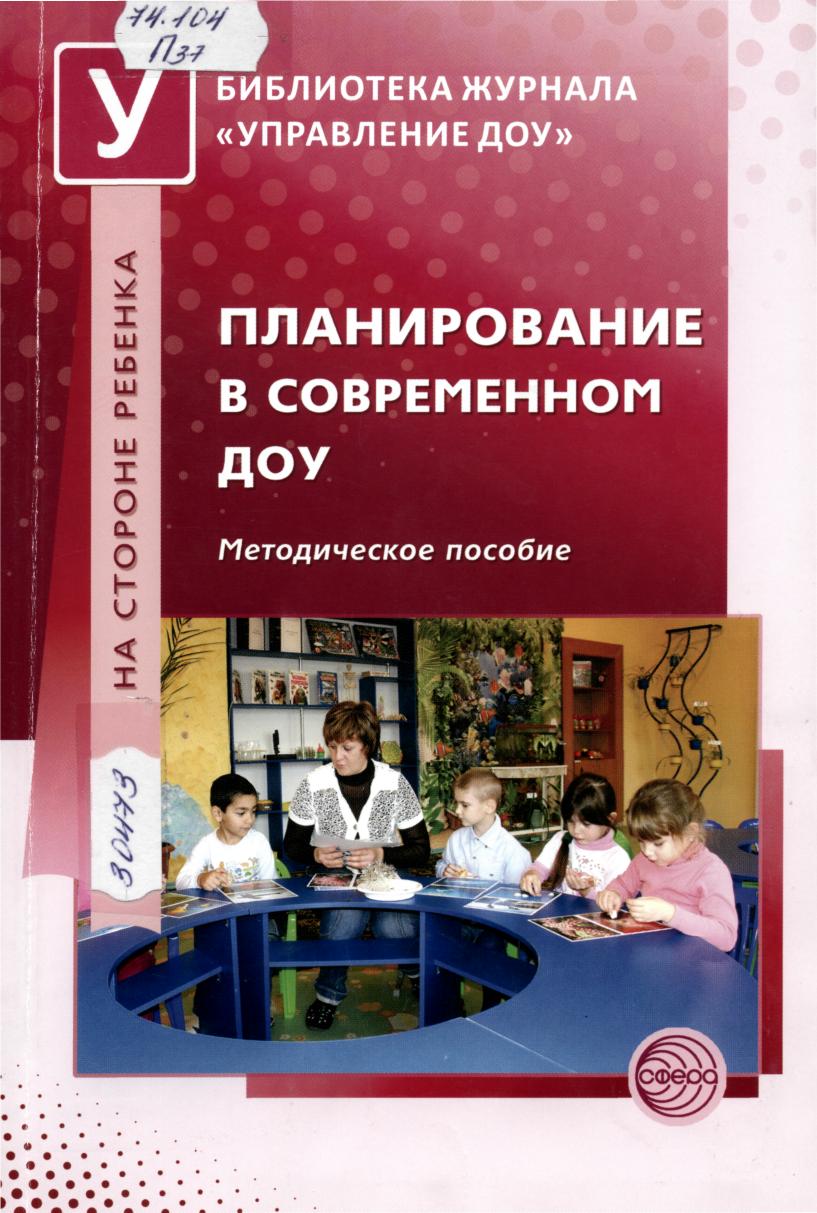 В пособии дана характеристика моделей образовательного процесса с учетом новых государственных требований и систематизированы требования к содержанию и формам планирования воспитательно-образовательной работы в современном ДОУ, описаны особенности комплексно-тематического планирования непосредственно образовательной деятельности педагогов и деятельности в ходе организации режимных моментов, а также самостоятельной деятельности детей, взаимодействия педагогов с социальными партнерами — специалистами детского сада и родителями воспитанников.
Пособие рекомендовано для педагогов и специалистов детских садов, старших воспитателей ДОУ и руководителей структурных подразделений территориальных образовательных комплексов.
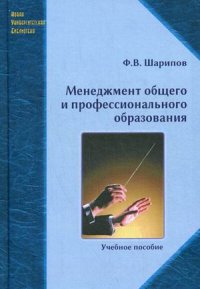 Шарипов Ф.В. Менеджмент общего и профессионального образования [Электронный ресурс]: учебное пособие /Ф.В. Шарипов. – М.: Логос, 2014. – 432 с. – Режим доступа: http://www.knigafund.ru/books/172855
В учебном пособии изложен курс теории и практики управления системой образования на разных уровнях. Раскрыты предмет, задачи, функции и принципы менеджмента общего и профессионального образования, исследованы сущность и структура управленческой деятельности, дано представление о методах и стилях руководства.
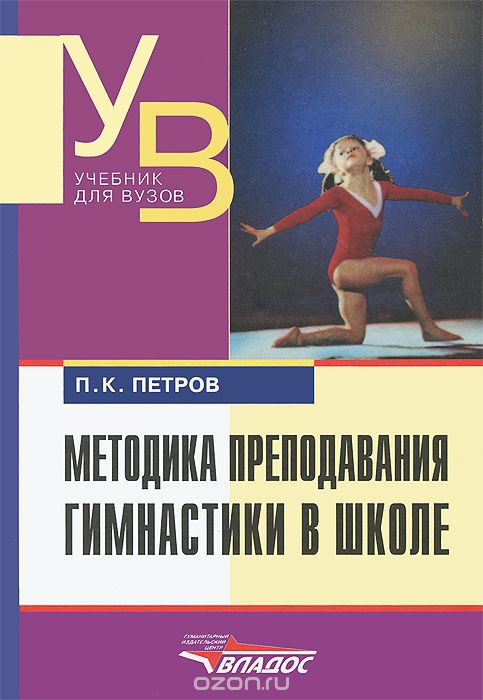 Петров П.К. Методика преподавания гимнастики в школе [Электронный ресурс]: учебник / П. К. Петров. – М.:ВЛАДОС, 2014. – 448 С. – Режим доступа: http://www.knigafund.ru/books/172214
В учебнике отражены основные вопросы теории и методики преподавания гимнастики в общеобразовательной школе. 
Описана структура урока, изложены способы педагогического контроля за успеваемостью учащихся, рассмотрены вопросы планирования учебной работы по разделу гимнастики комплексной программы физического воспитания учащихся 1–11 классов.
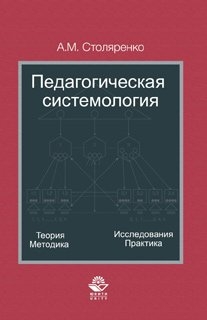 Столяренко А.М. Педагогическая системология. Теория, методика, исследования, практика [Электронный ресурс]: учебно-методическое пособие для студентов вузов / А. М. Столяренко. – М.: ЮНИТИ-ДАНА, 2015. – 319 с. – Режим доступа: http://www.knigafund.ru/books/173654
Рассмотрены науковедческие, методологические, а также ряд теоретических и прикладных проблем педагогики с позиций общей теории систем. 
В части первой анализируются зарождение, развитие и современное состояние системных исследований в педагогике. 
В части второй описан опыт исследований автора и других учёных, в ходе которых создавалась и совершенствовалась педагогическая системология.
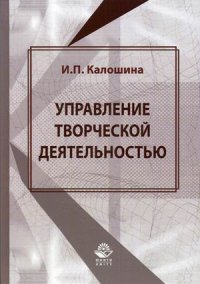 Калошина И.П. Управление творческой деятельностью в учебном процессе [Электронный ресурс] / И. П. Калошина. – М.:  ЮНИТИ-ДАНА, 2014. – 303 с. – Режим доступа: http://www.knigafund.ru/books/173268.
В книге описывается деятельностный подход к творческим способностям, которые понимаются как система определённых, формируемых извне действий. 
Рассматривается проблема обучения планомерной творческой деятельности – управляемое решение творческих задач, которое осуществляется с помощью методологических знаний о структуре деятельности. 
В качестве учебных творческих задач предлагается теоретический материал, взятый из разных областей знаний и разных учебных дисциплин в них.
Малышев С.Л. Управление электронным контентом [Электронный ресурс] / С.Л. Малышев. – М.: ИНТУИТ, 2014. – 146 с. – Режим доступа:  http://www.knigafund.ru/books/173014
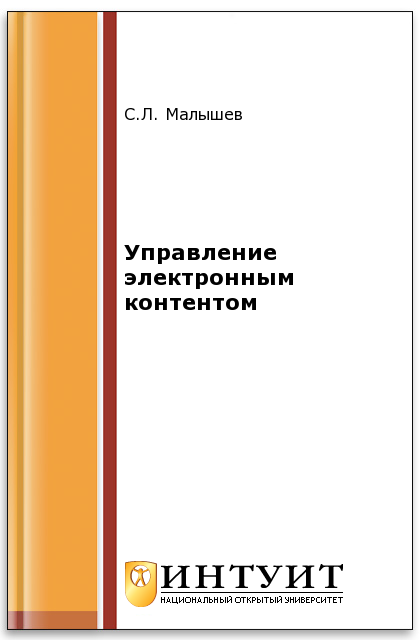 Учебный курс предназначен для преподавателей и администрации учебных заведений различных уровней образования, желающих формировать, управлять и защищать свои документы в Интернете.
Вы узнаете, как в процессе учебной деятельности самостоятельно и быстро организовать опрос мнений, сбор информации, отправить документ на рецензирование, защитить документ от копирования или печати, ограничить другие действия, которые могут нанести вред вашим авторским правам. 
Представлены процедуры работы с формами MS InfoPath, обеспечивающими реализацию простых организационно-управленческих процессов в образовательных учреждениях.
Рожков М.И. Педагогическое обеспечение работы с молодёжью. Юногогика [Электронный ресурс]: учебное пособие / М. И. Рожков. – М.: ВЛАДОС, 2014. – 264 с. – Режим доступа: http://www.knigafund.ru/books/86525
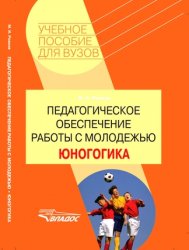 В учебном пособии дано подробное теоретическое обоснование юногогики, рассмотрена специфика профессионально-педагогической деятельности специалиста по работе с молодёжью, описаны ключевые принципы стратегии воспитания молодёжи, изложены методы педагогических исследований. 
Проанализированы основные аспекты социально-педагогической деятельности организатора работы с молодёжью, исследованы вопросы педагогического обеспечения развития социальной активности молодежи. 
В приложении приведены документы по формированию молодёжной политики РФ.
ОБЩЕПЕДАГОГИЧЕСКИЕ  ЖУРНАЛЫ
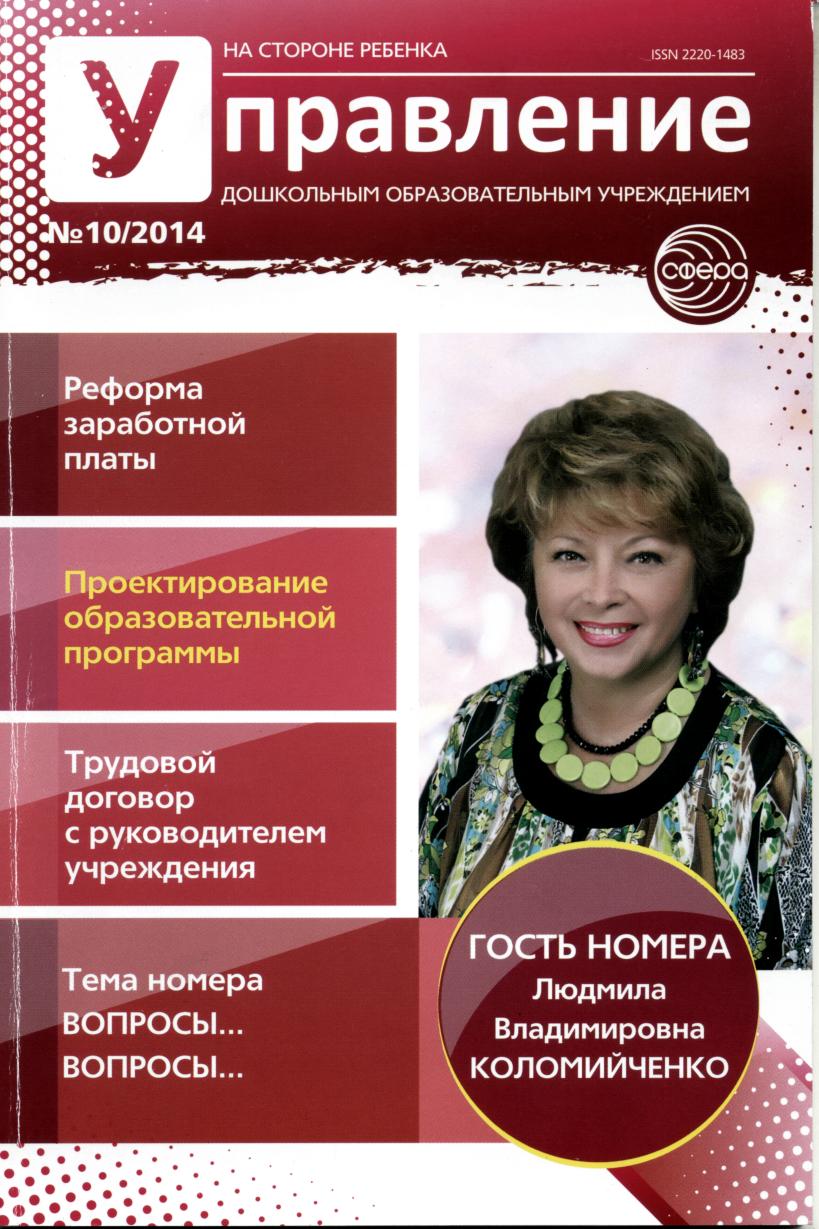 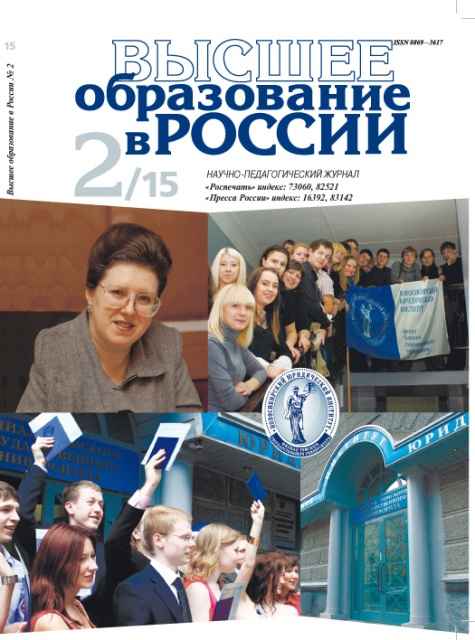 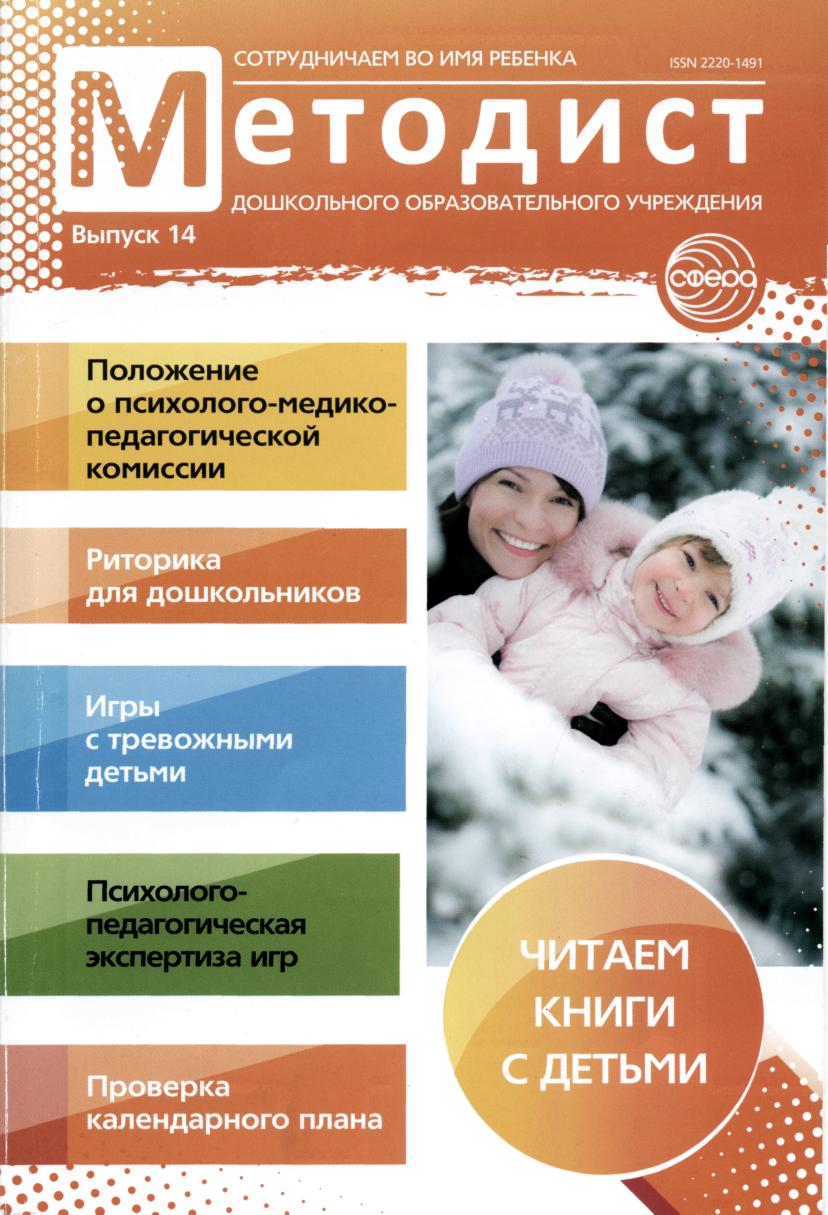 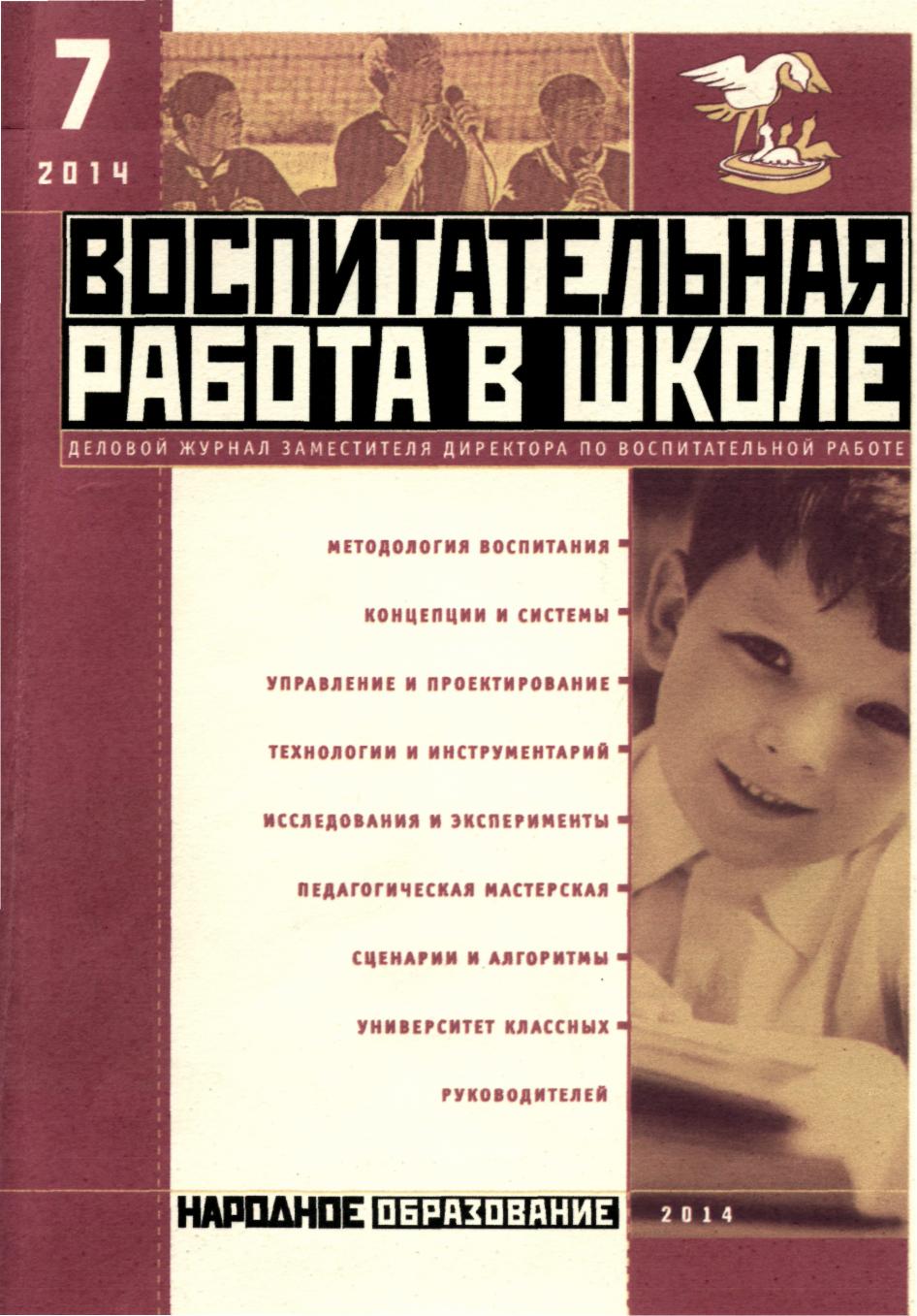 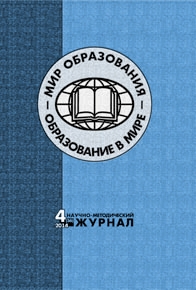 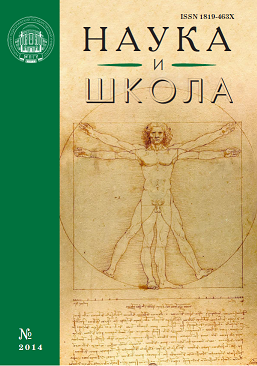 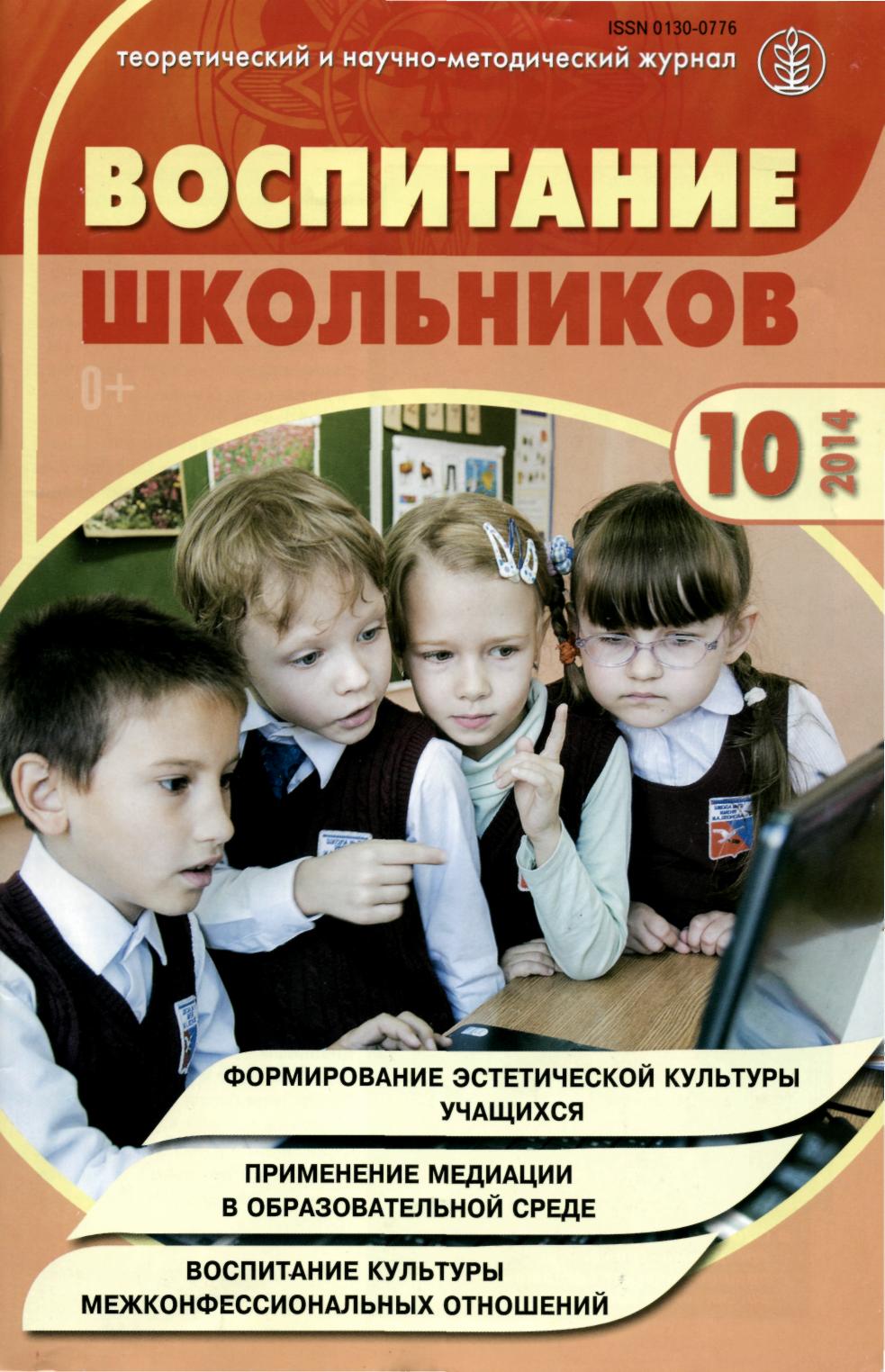 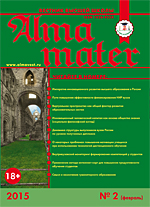 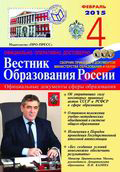 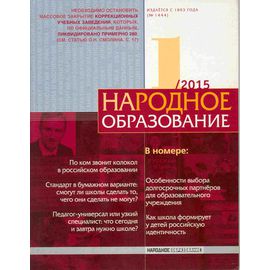 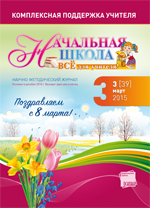 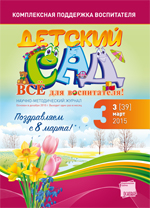 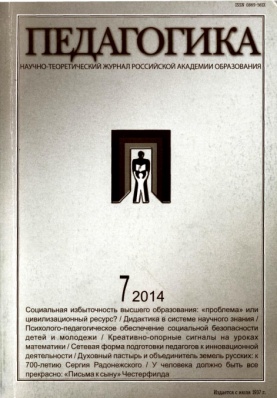 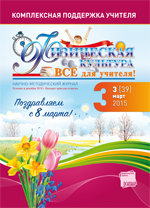 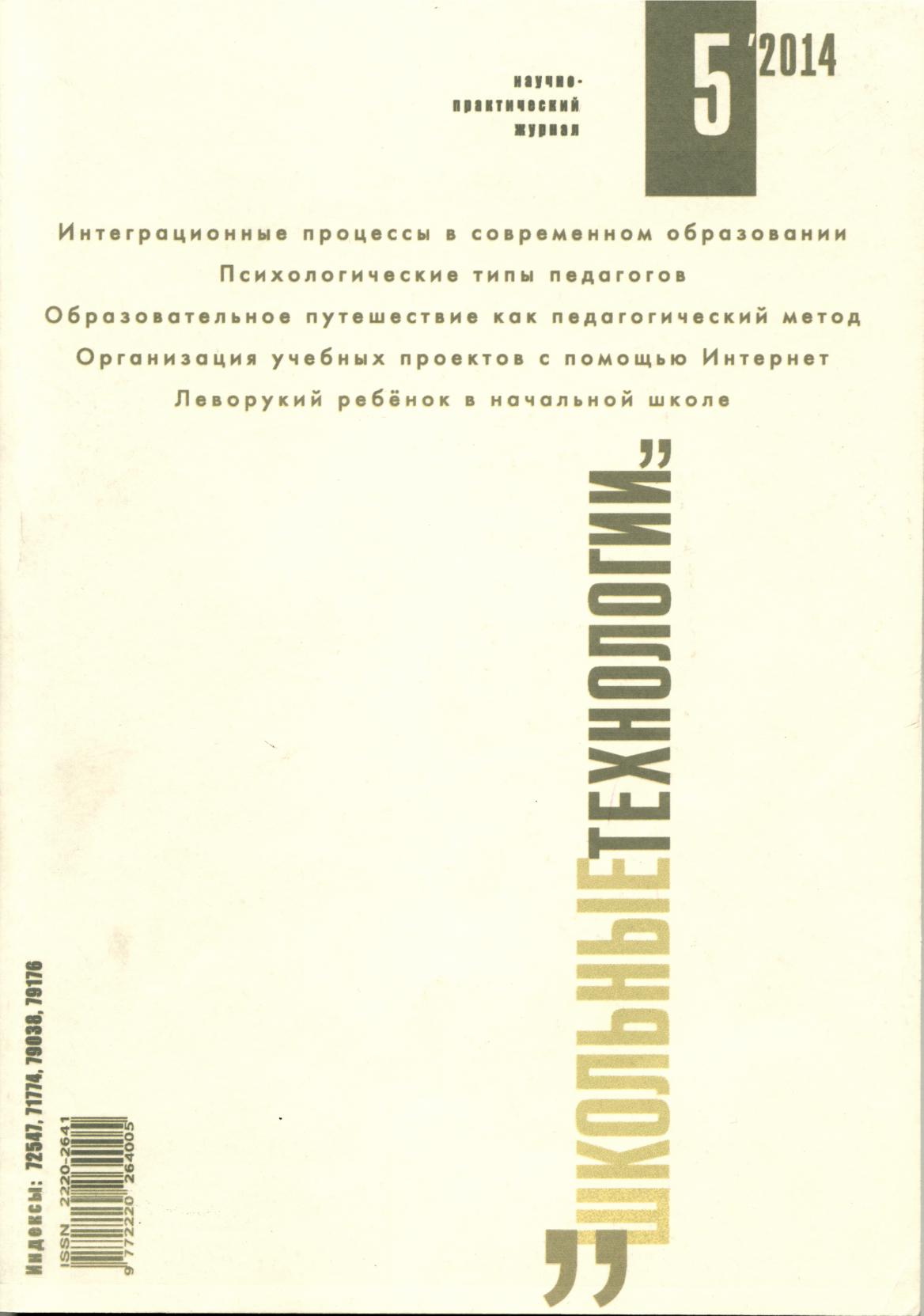 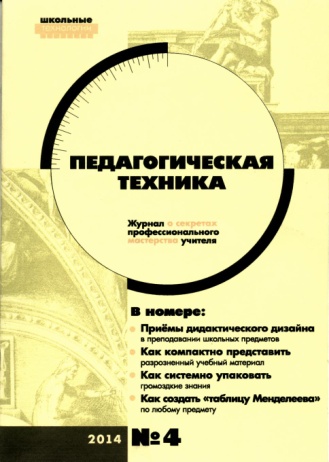 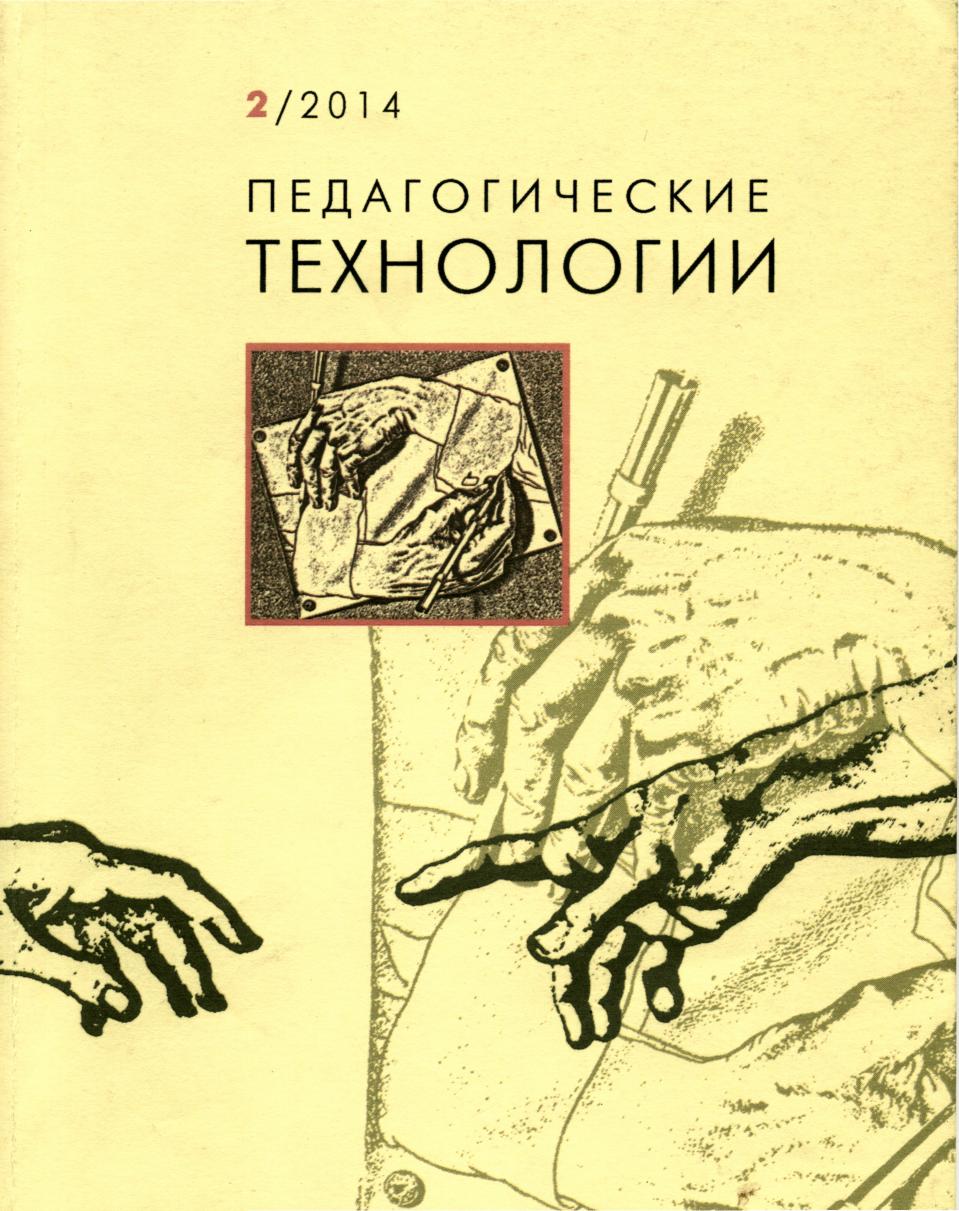 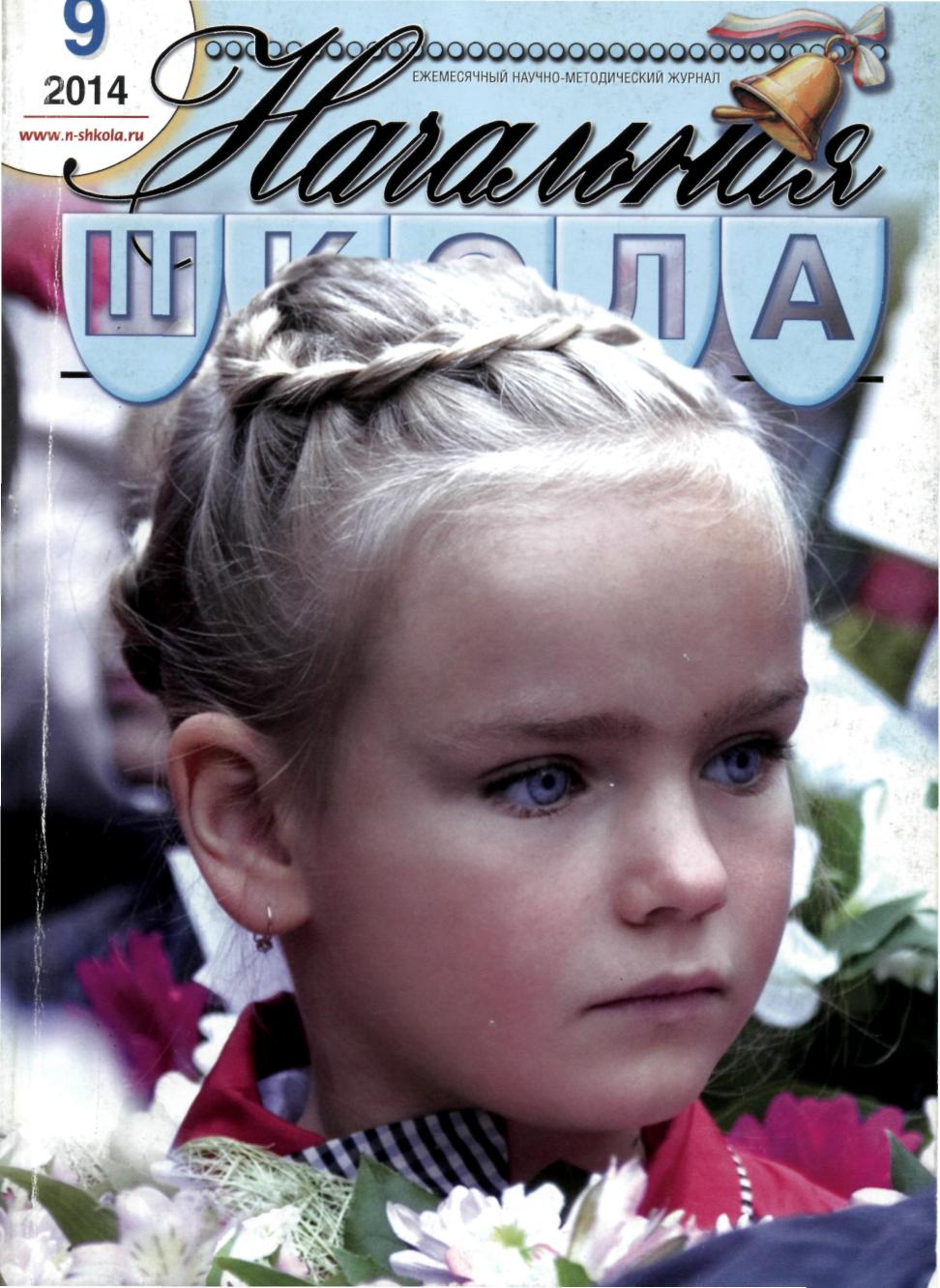 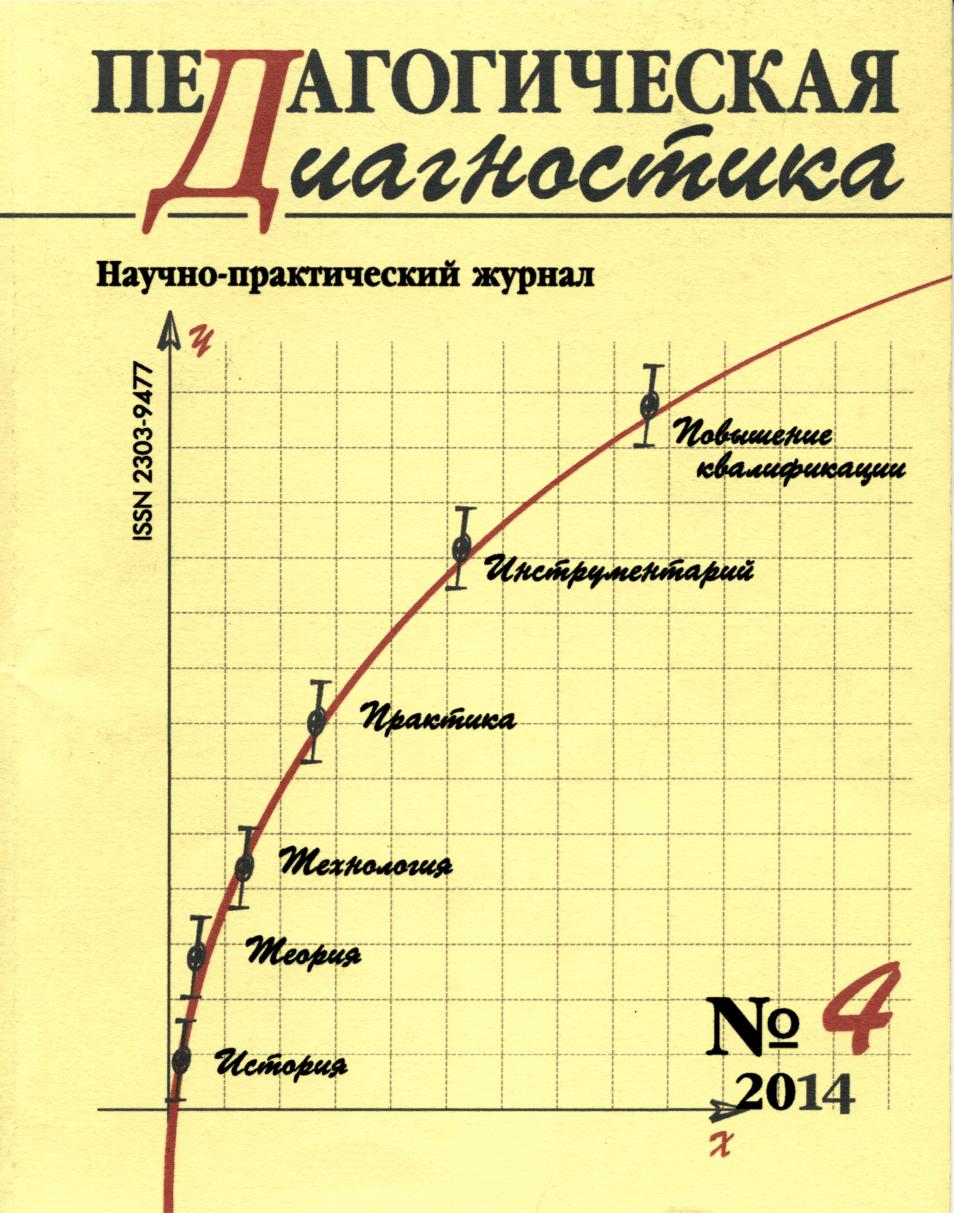 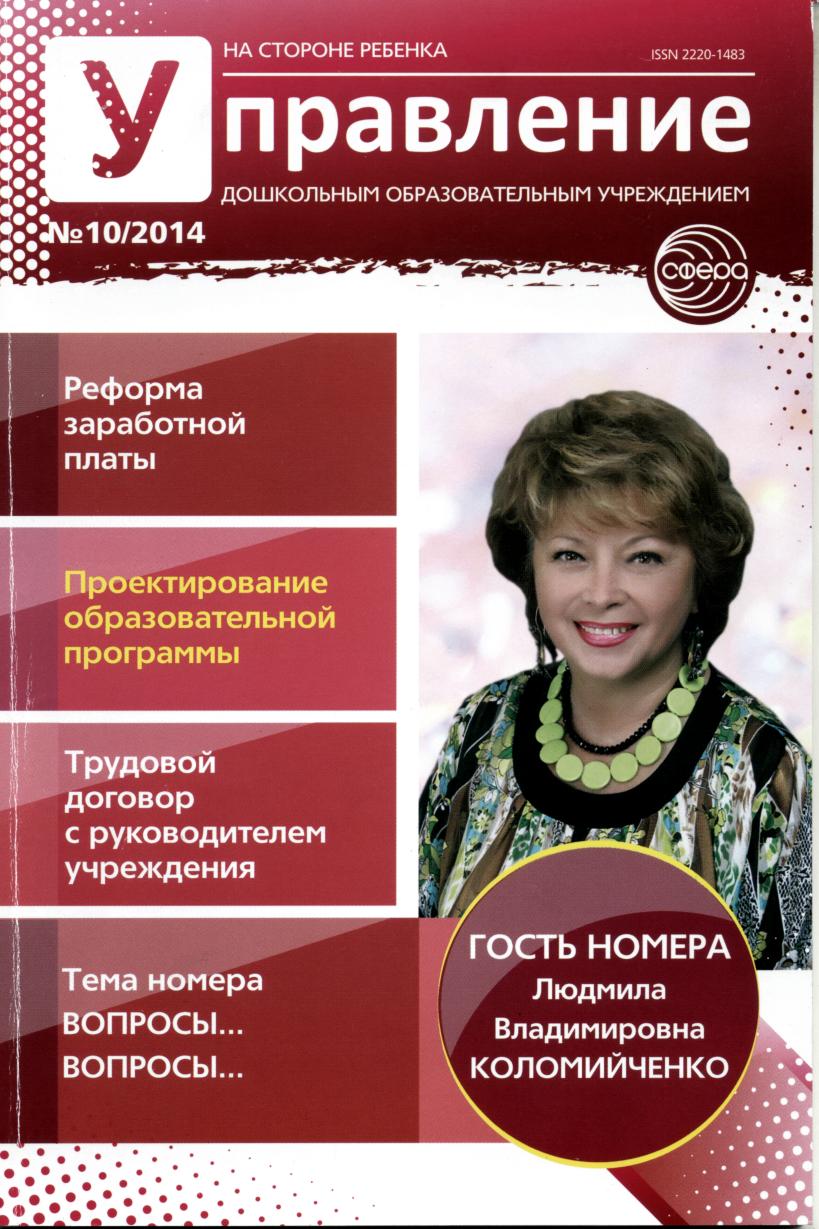 УПРАВЛЕНИЕ
дошкольным  образовательным  учреждением
научно-методический  журнал
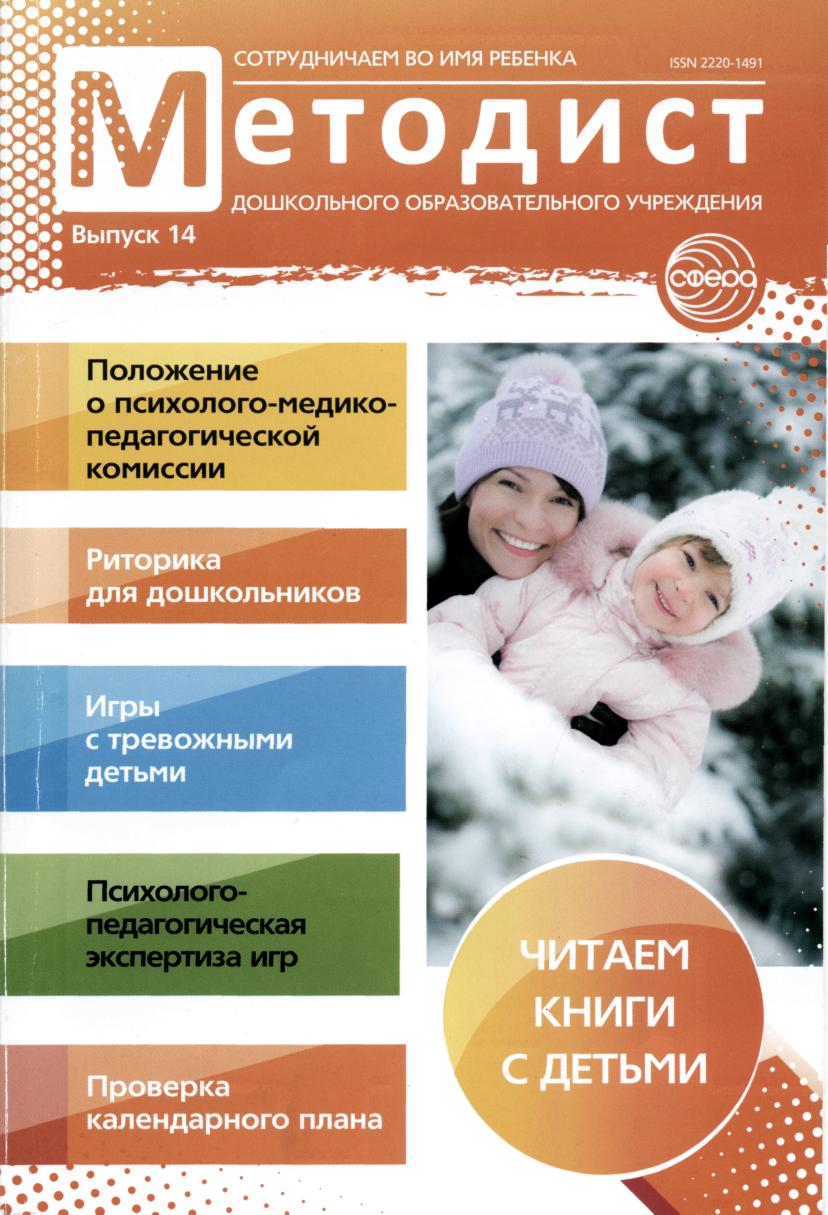 МЕТОДИСТ
дошкольного  образовательного  учреждения
научно-методический  журнал
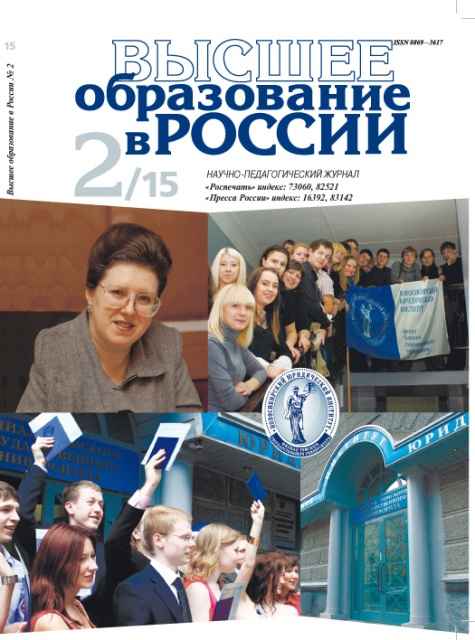 Высшее образование в России
Научно-педагогический журнал
Научно-педагогический журнал, посвященный проблемам современной высшей школы. 
Адресован профессорско-преподавательскому составу вузов, теоретикам, практикам и историкам отечественной и зарубежной систем высшего образования, студенчеству, предпринимателям, занятым в сфере просвещения.
ALMA MATER 
(ВЕСТНИК ВЫСШЕЙ ШКОЛЫ)
Научный журнал
Решением ВАК России журнал включен в Перечень ведущих рецензируемых научных журналов и изданий
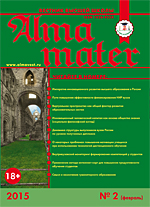 Рубрики журнала
Образование: ракурсы и грани
Философия и социология образования
Педагогика и психология
Практика высшего образования
Прикладные исследования образования
Гуманизация и гуманитариизация образования
Образование за рубежом
Менеджмент образования. Мировой рынок образовательных услуг
Общество. Наука. Образование
Вузовская наука
Наследие и современность
Новости образования в мире и в России
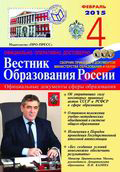 Вестник образования России
Справочно-информационный журнал Министерства общего и профессионального образования РФ. Публикуются нормативные документы, программы, методические рекомендации для всех видов образовательных учреждений.
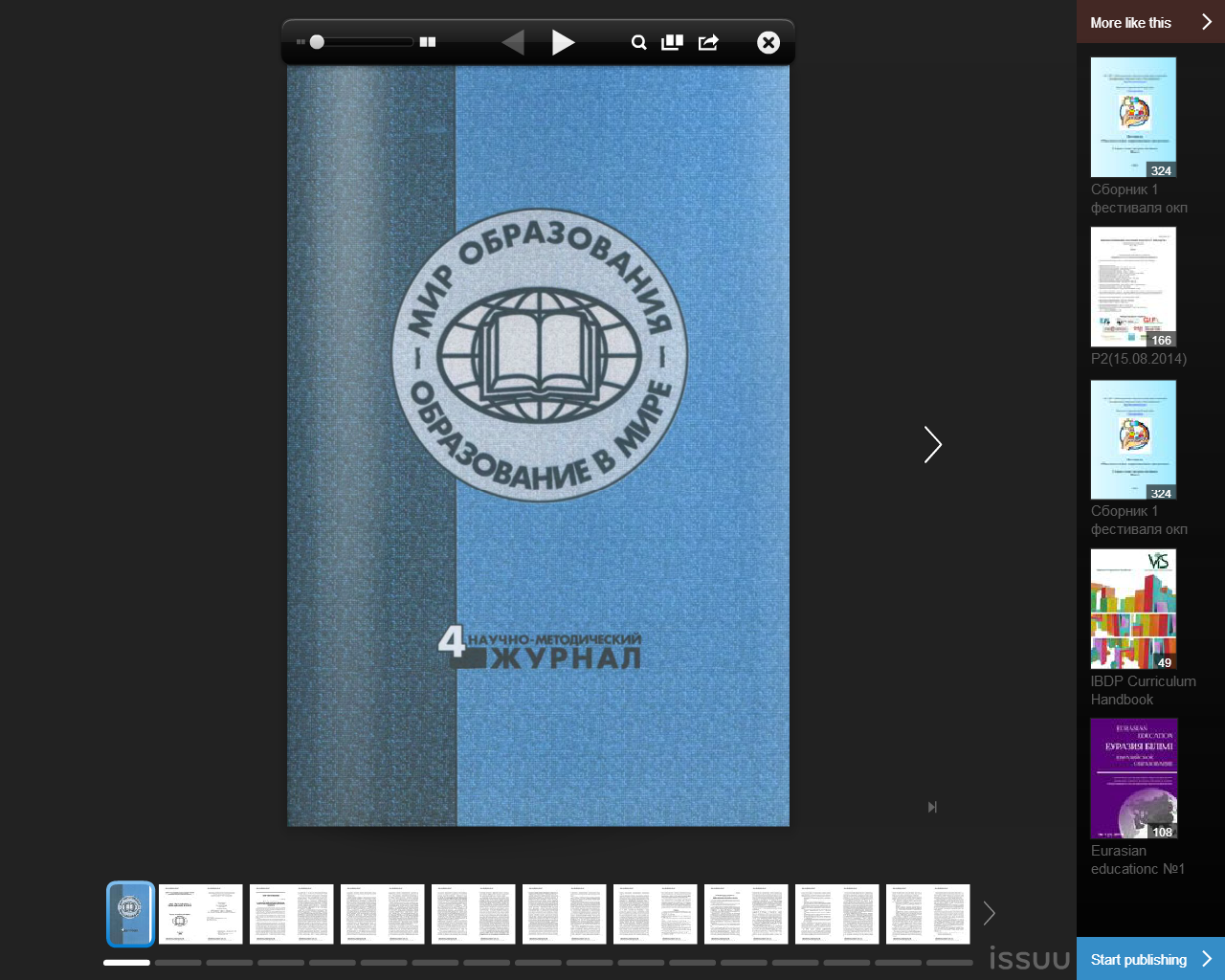 Мир образования – образование в мире
Научно-методический журнал
Журнал рекомендован Высшей аттестационной комиссией (ВАК) Министерства образования РФ в перечне ведущих научных журналов и изданий для публикации научных результатов диссертационных исследований.

Полный доступ к журналу:
http://elibrary.ru/contents.asp?titleid=9593
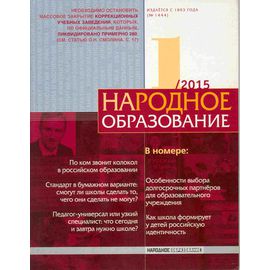 Народное образование
Научно-практический журнал энциклопедического типа
Основные рубрики:
Образовательная политика
 Управление образованием 
Народный проект
Технология и практика обучения
Школа и воспитание 
Информационный иммунитет. 
Журнал входит в перечень журналов ВАК РФ.
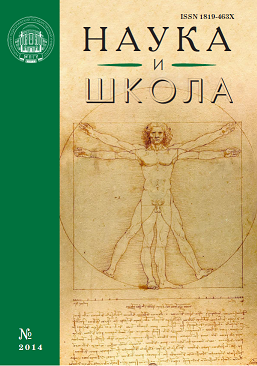 Наука и школа
Общероссийский научно-педагогический журнал
Издание в своих публикациях интегрирует университетские и академические подходы к раскрытию наиболее актуальных и обсуждаемых в широком профессионально-педагогическом сообществе проблем обновления содержания образования, его правового и экономического обеспечения.
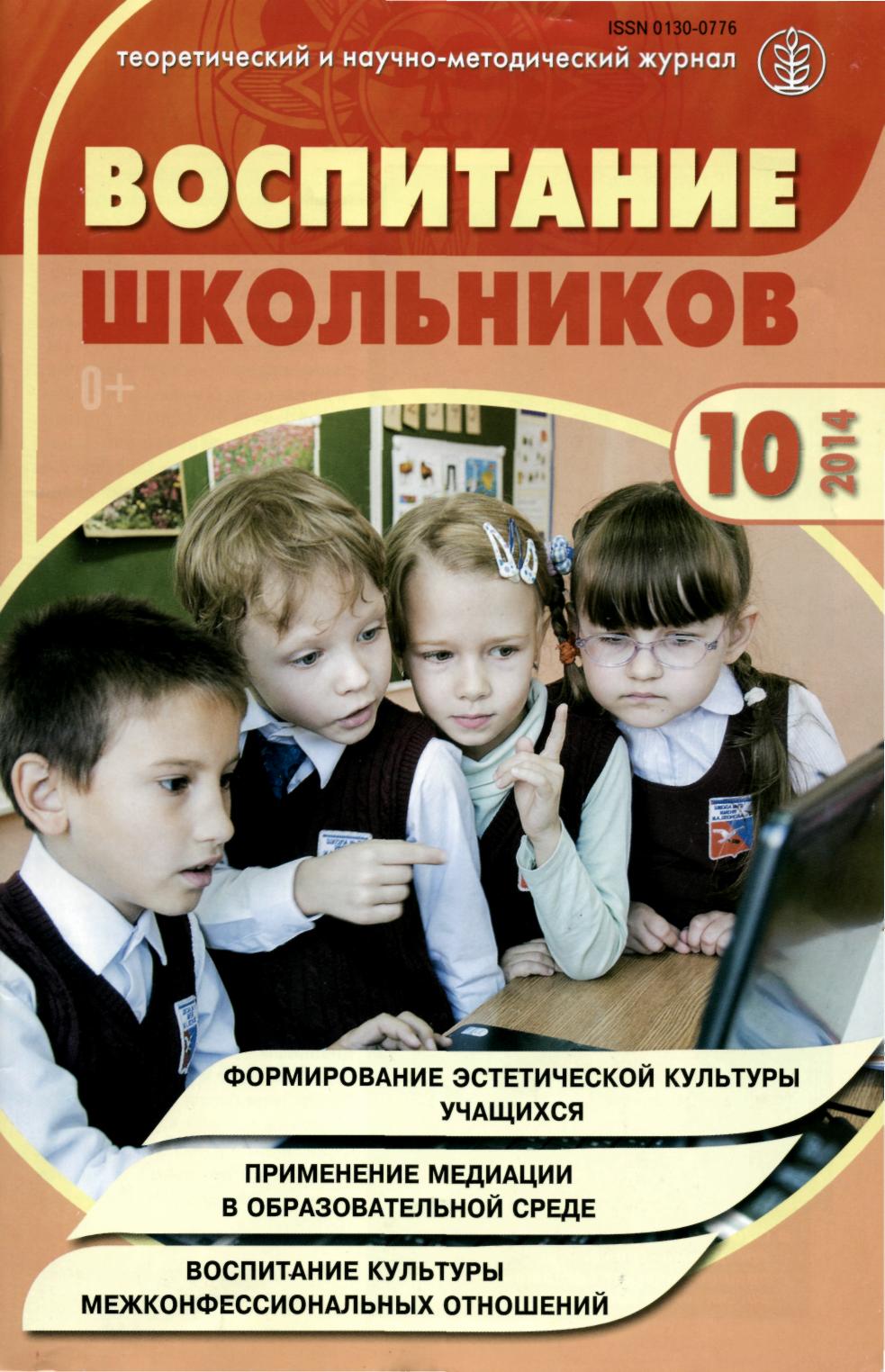 Воспитание школьников
Теоретический и научно-методический журнал
Рубрики журнала:
Актуальные проблемы образования
Директору  школы и его заместителю по воспитательной работе
Воспитание в учебном процессе
Воспитателю детского дома, школы-интерната
Педагогическое наследие
Точка зрения
Рецензии
Публикация по вашей просьбе
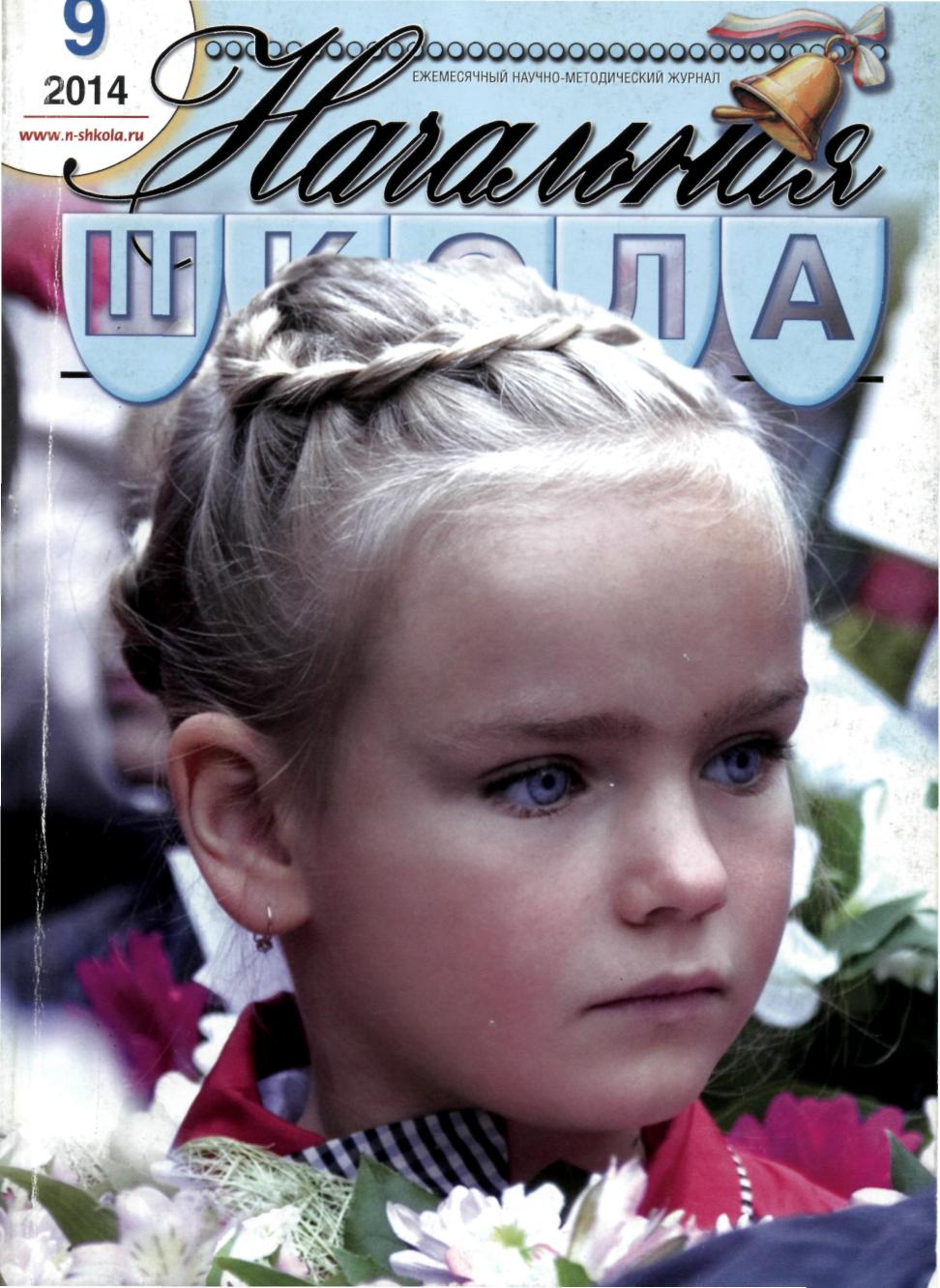 Начальная школа
Научно-методический журнал
Рубрики журнала:
Наши коллеги
Воспитание и обучение
Внеурочная деятельность
Педагогическое образование
Календарь учителя
В мире искусства слова
В помощь  самообразованию
Круглый год
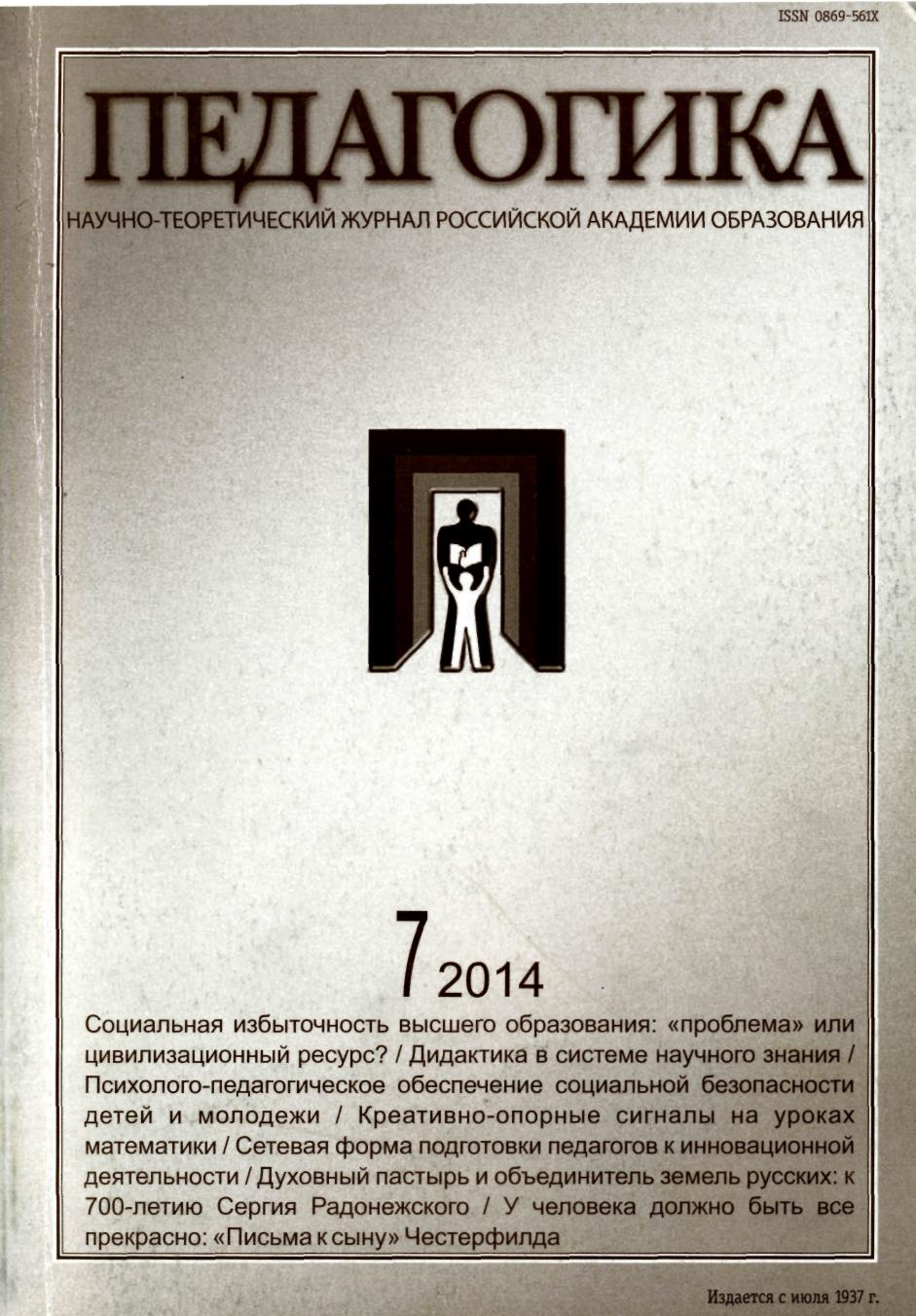 Педагогика
Научно-теоретический журнал Российской академии образования
Рубрики журнала:
Научные сообщения
Вопросы обучения и воспитания
Кадры науки, культуры, образования
Мнение
История школы и педагогики
Сравнительная педагогика
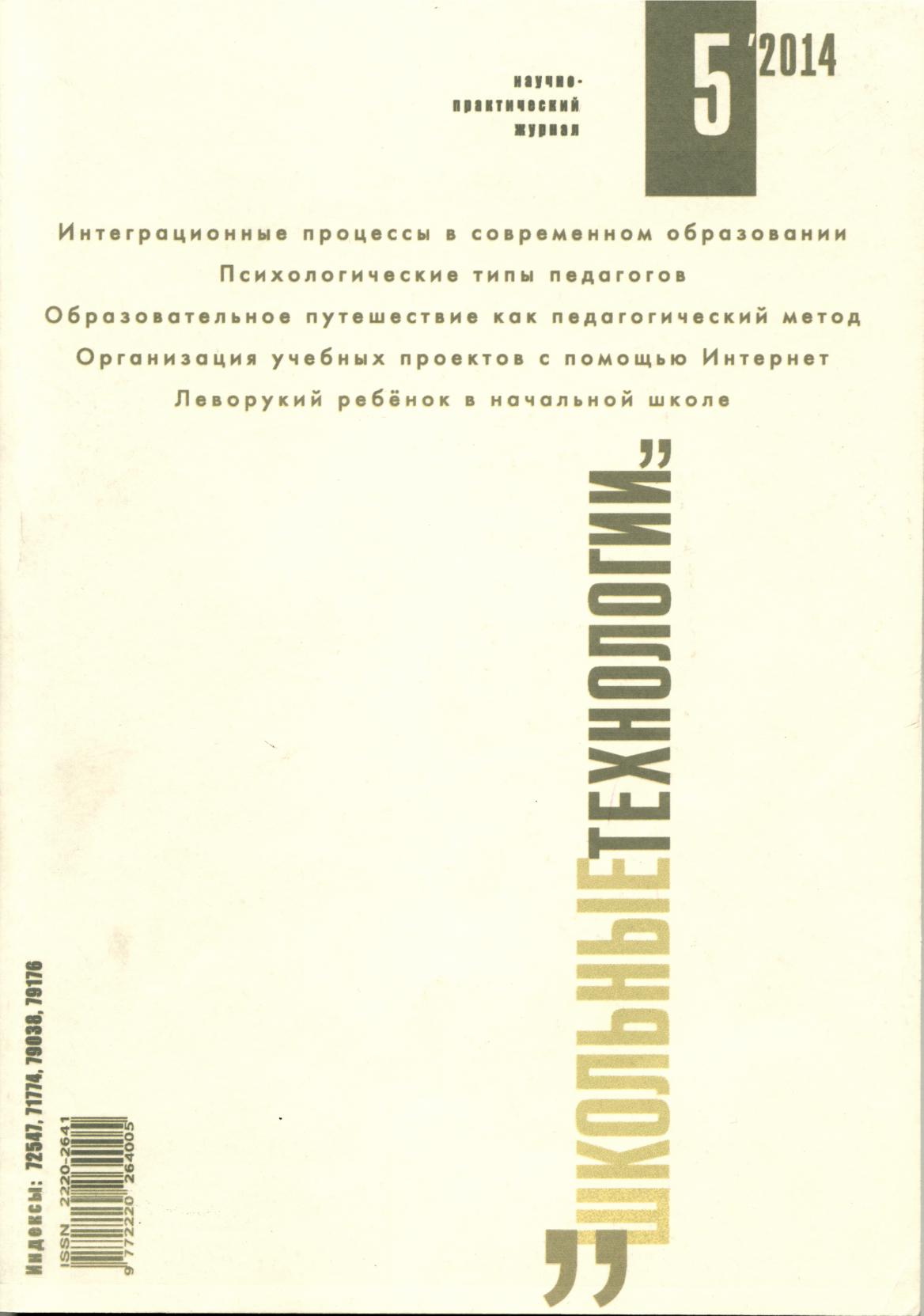 Школьные технологии
Научно-практический журнал школьного технолога (завуча)
Рубрики журнала:
Социокультурные и педагогические контексты технологизации
Концепции, модели, проекты
Внедрение и практика
Экспертиза, измерения, диагностика
Дискуссии
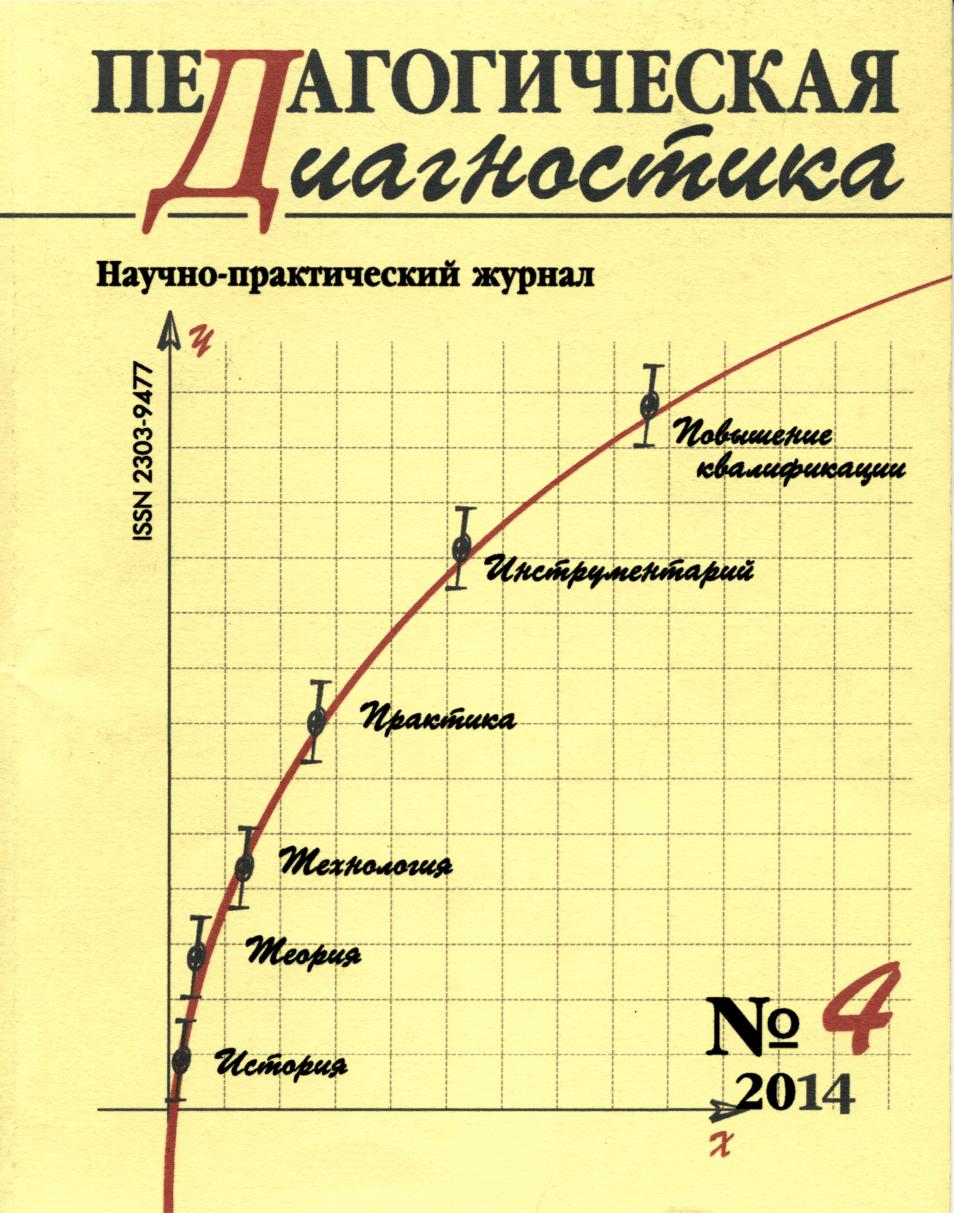 Педагогическая диагностика
Научно-практический журнал
Постоянные рубрики журнала:
История и теория диагностики
Технологии и инструментарий
Практика
Повышение квалификации
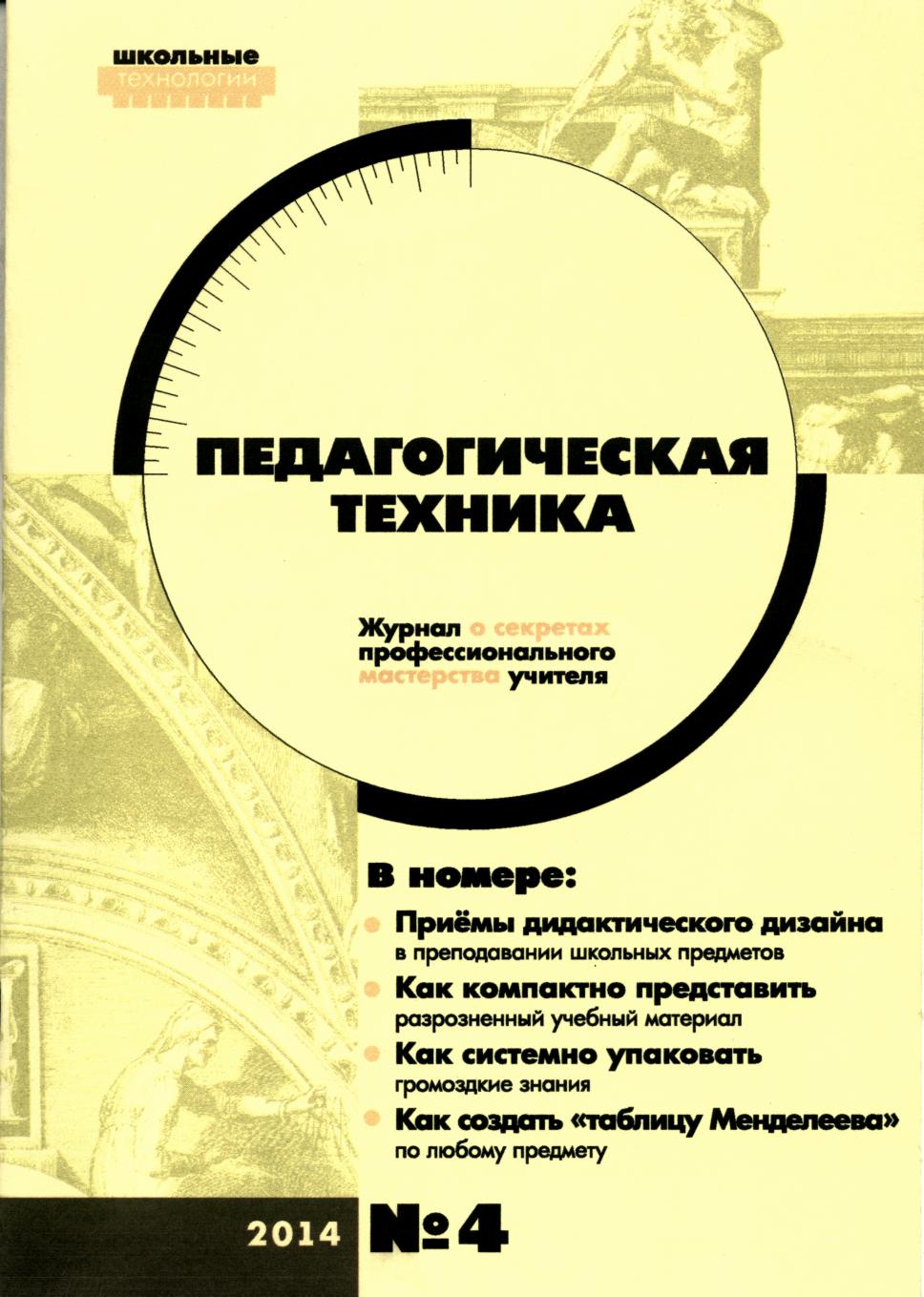 Педагогическая техника
Журнал о секретах профессионального мастерства для учителей-предметников, учителей начальной школы и дошкольных педагогов
Рубрики  журнала:
Приёмы дидактической  многомерной технологии
Приёмы графического сгущения знаний
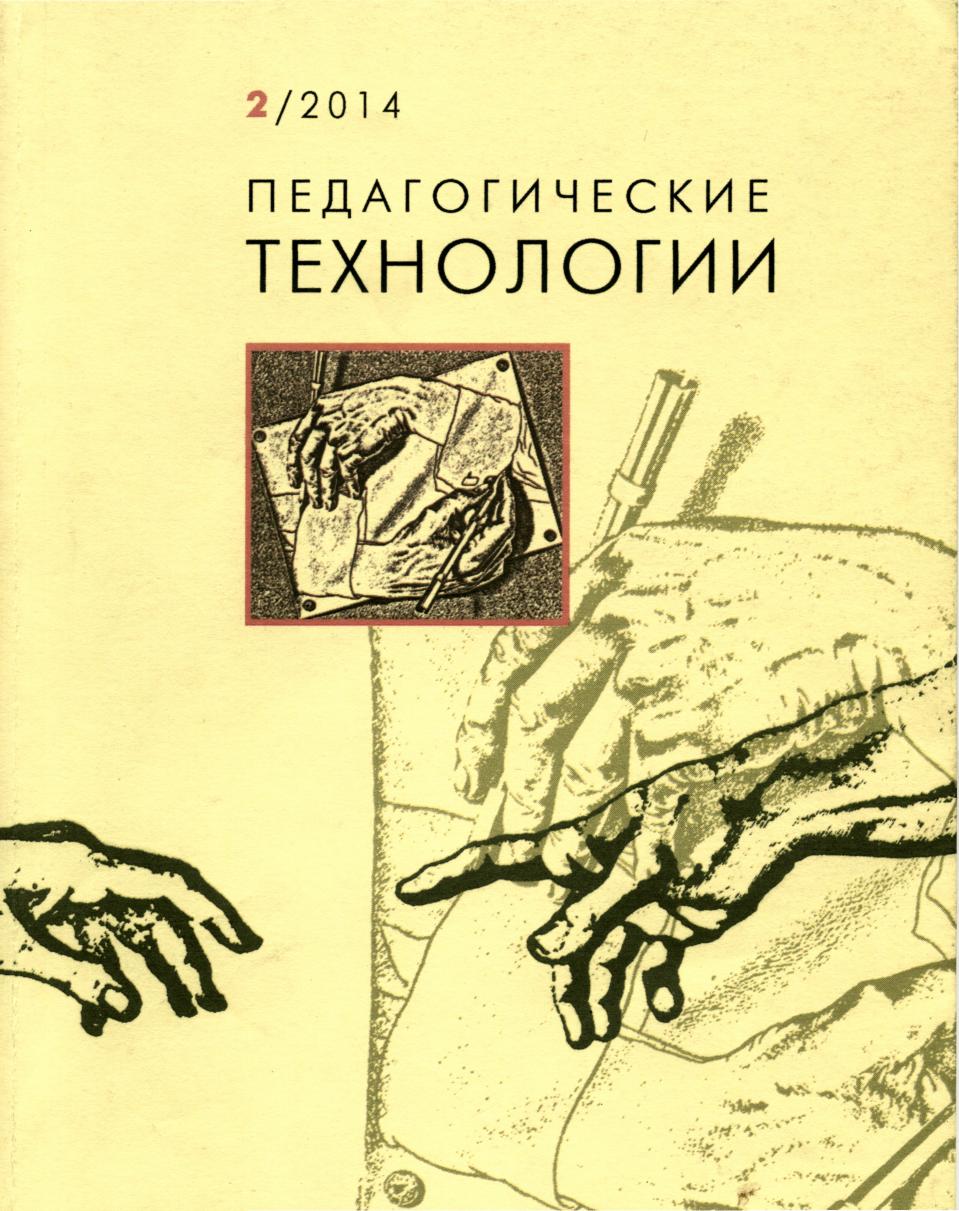 Педагогические технологии
Научно-методическое издание
Профессиональный журнал для технологов образования: научных работников, преподавателей и аспирантов педагогических образовательных учреждений, системы повышения квалификации, методистов и специалистов.
Воспитательная работа в школе
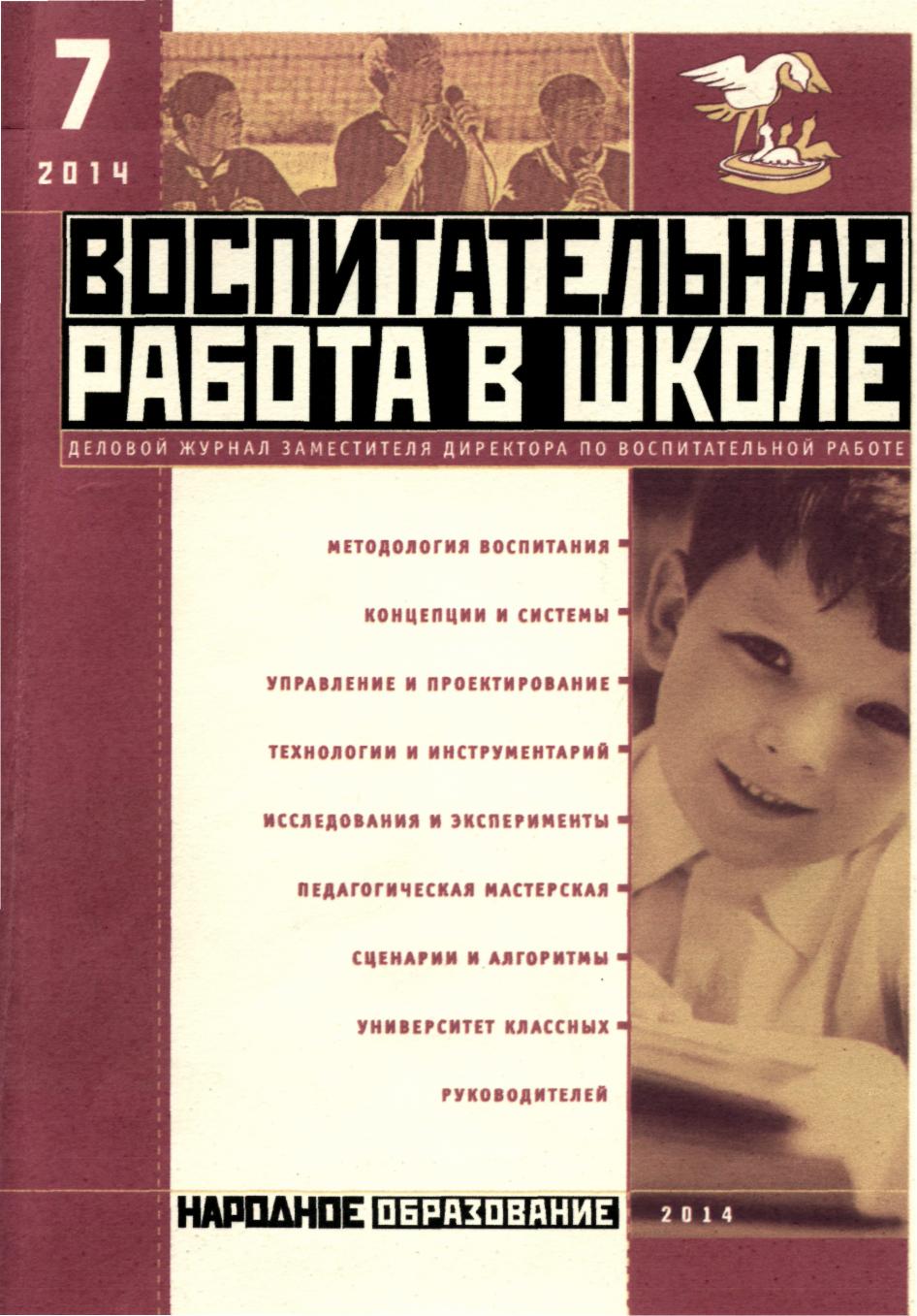 Деловой журнал заместителя директора по воспитательной работе
Профессионально-педагогическое издание, рассчитанное на самый широкий круг читателей - работников образования.
В журнале публикуются материалы по
теории и методике воспитания,
управлению и планированию воспитательной работы,
способах и ориентирах в подготовке собственной концепции воспитания в школе,
организации внеурочной воспитательной работы,
интересные и продуктивные алгоритмы и технологии воспитания,
сценарии интересных воспитательных мероприятий и пути их организации.
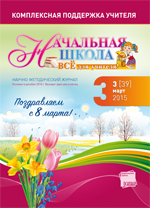 Начальная школа. 
Всё для учителя!
Научно-методический журнал
На страницах журнала представлены лучшие идеи, методические и практические материалы, современные технологии, педагогические находки - всё для эффективной работы учителя!
В каждом номере — цветная вкладка с наглядными и дидактическими материалами.
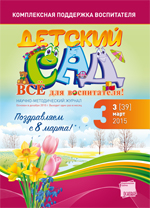 Детский сад. 
Всё для воспитателя!
НАУЧНО-МЕТОДИЧЕСКИЙ журнал
Рубрики журнала разнообразны. 
В них собраны методические и практические материалы для организации прогулок, проведению занятий, родительских собраний, воспитательных мероприятий – в целом – по воспитанию, развитию и обучению детей дошкольного возраста. 
А также консультации психологов, логопедов, медиков и других специалистов.
Физическая культура.
Всё для учителя!
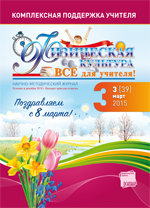 На страницах журнала: 
календарное планирование, контрольные задания, тесты; 
разработки уроков для разных категорий учащихся; 
весь спектр мероприятий физкультурной направленности в школе, материалы адаптивной физической культуры; 
информация о деятельности секций по отдельным видам спорта в общеобразовательных школах;
методика использования нестандартного оборудования, тренажёров, новейших компьютерных технологий; 
сведения из области возрастной и спортивной психологии, педагогики, физиологии, гигиены, биохимии и других смежных наук; интересные факты из истории физического воспитания и спорта и многое другое.
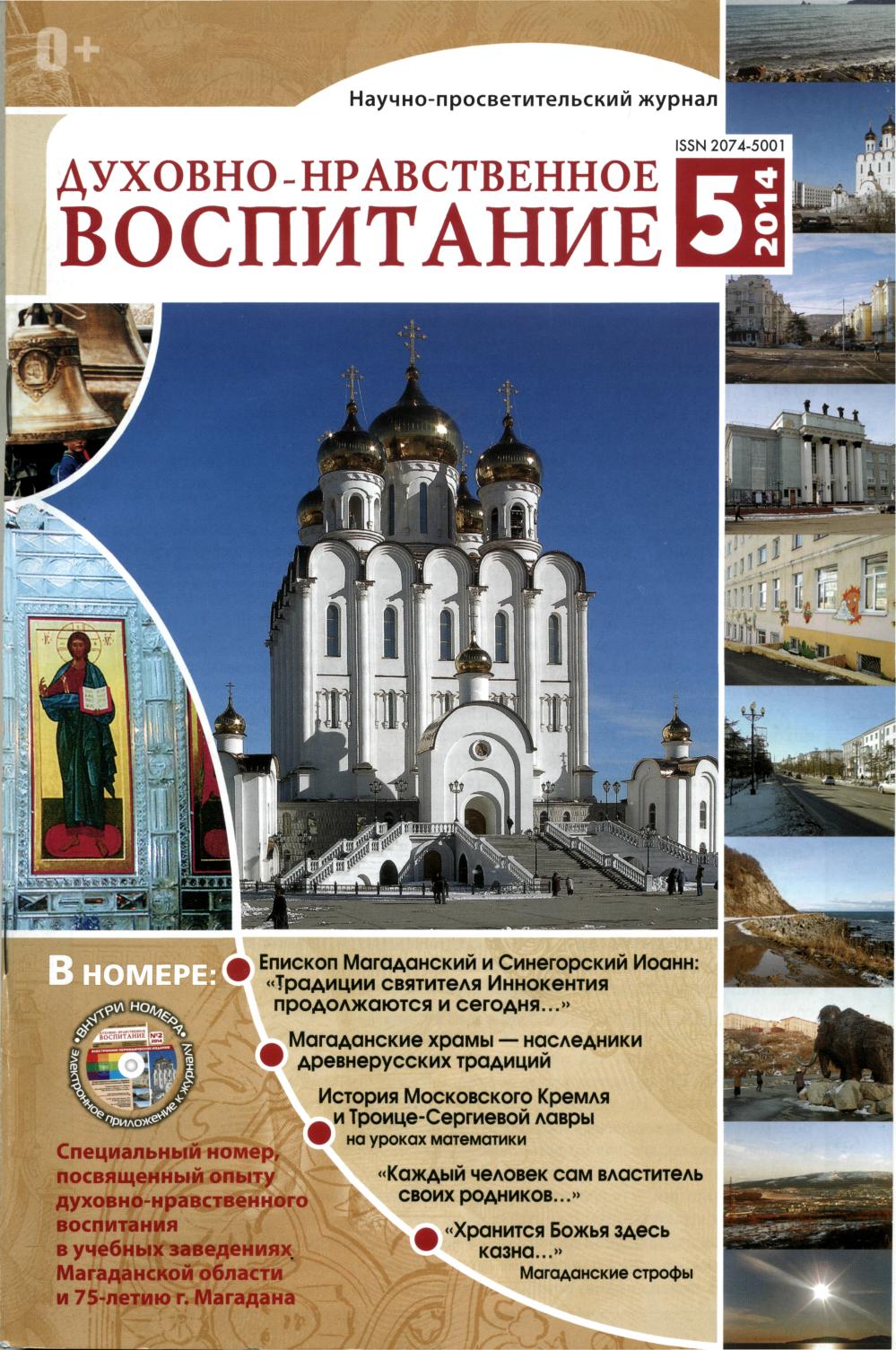 Духовно-нравственное воспитание
Научно-просветительский  журнал
На страницах журнала: 
Святая Русь
Учимся быть в храме
Смысл жизни
Интеграция ОПК в предметы школьного цикла: литература. математика, биология, информатика
французский язык
Золотое детство
Стихи и ангелы
Паломничество
Современная Гимнография
Любимые книги
Электронное приложение к журналу 
Духовно-нравственное воспитание
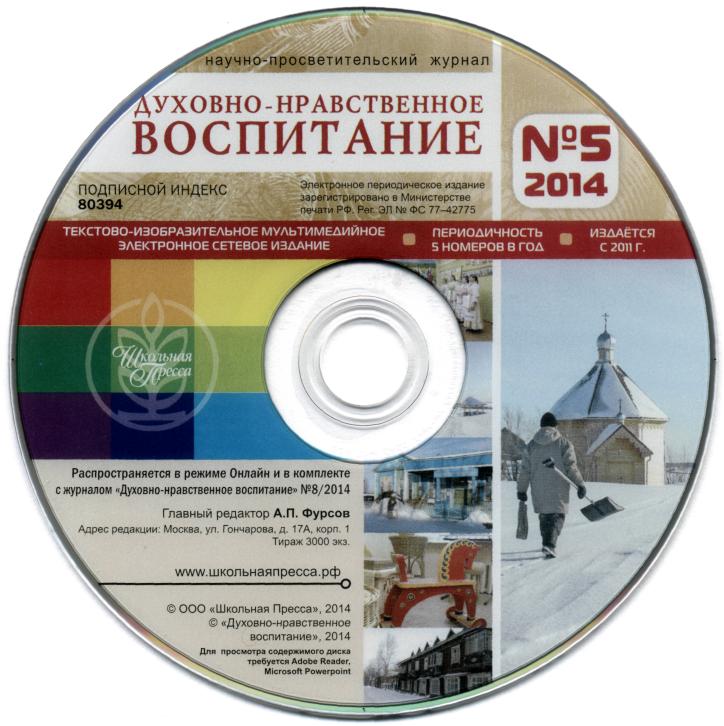 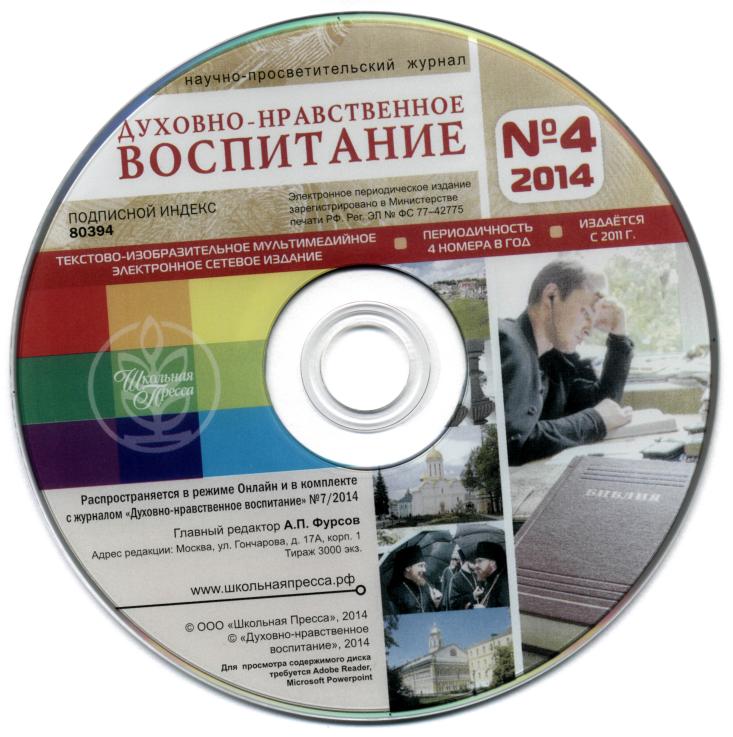 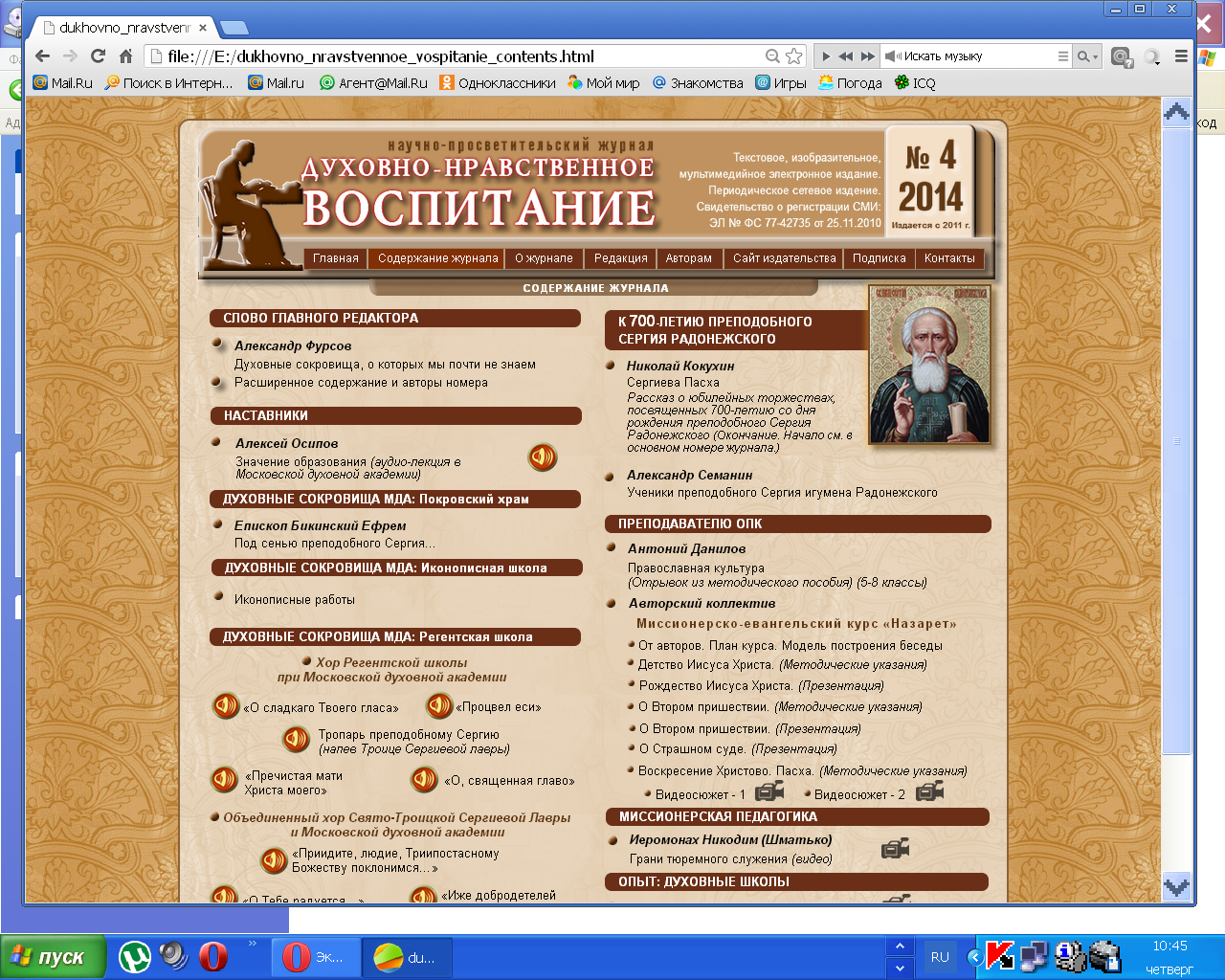 Благодарим   за внимание !
По интересующим вас вопросам обращайтесь в читальный зал библиотеки 
филиала омгпу в г. Таре